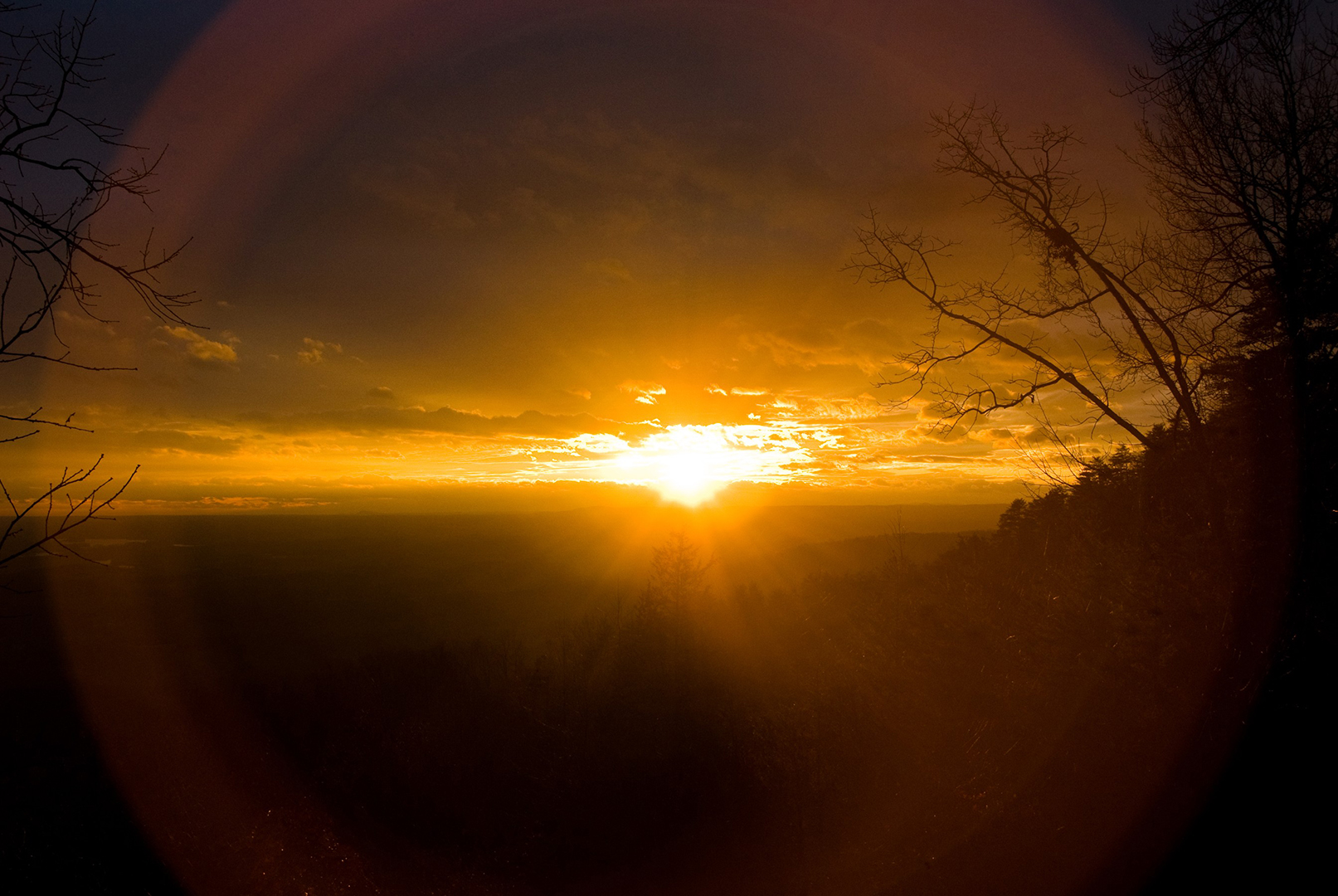 What’s it take to make a photographic image?
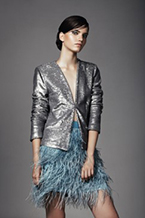 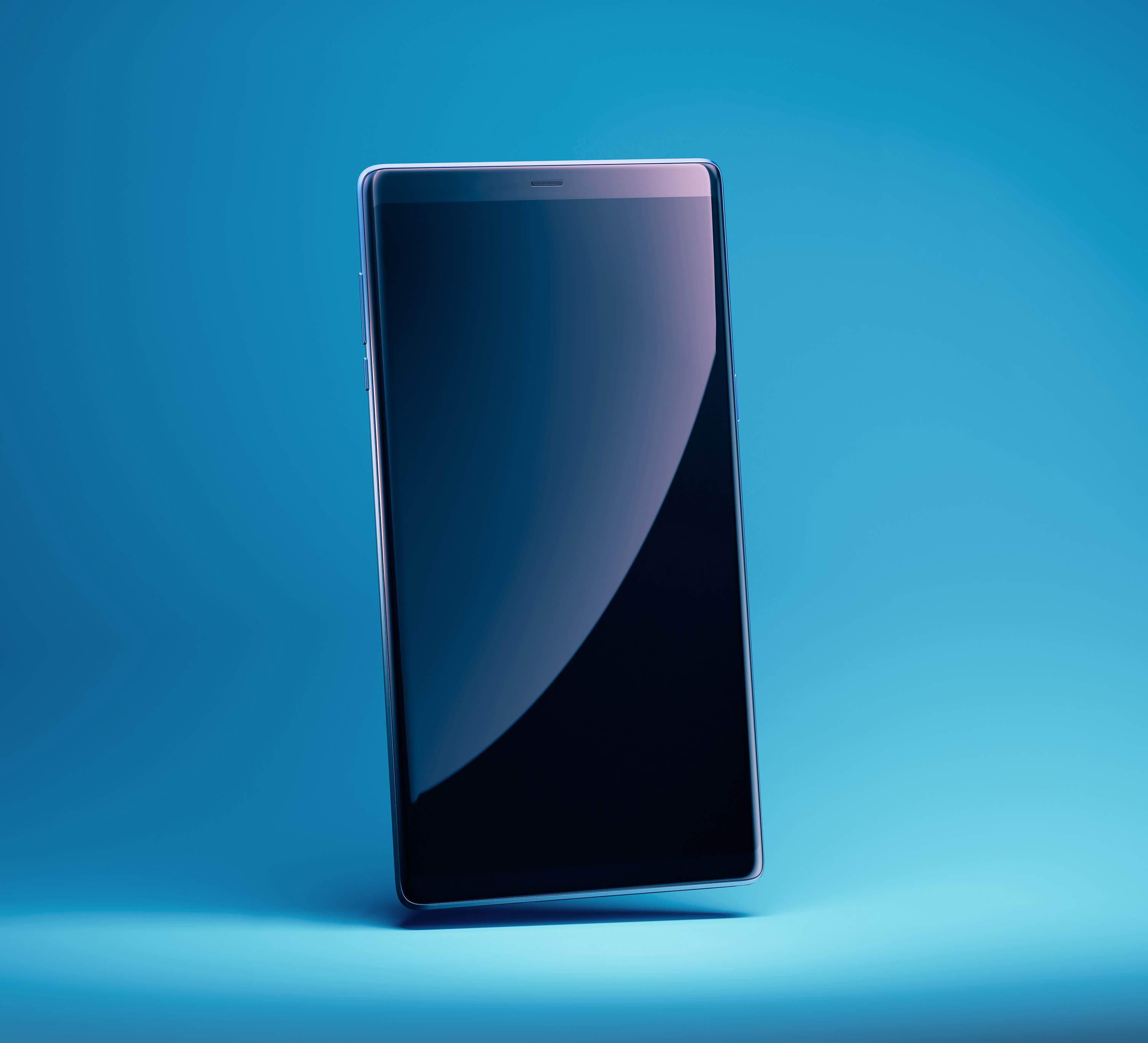 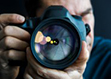 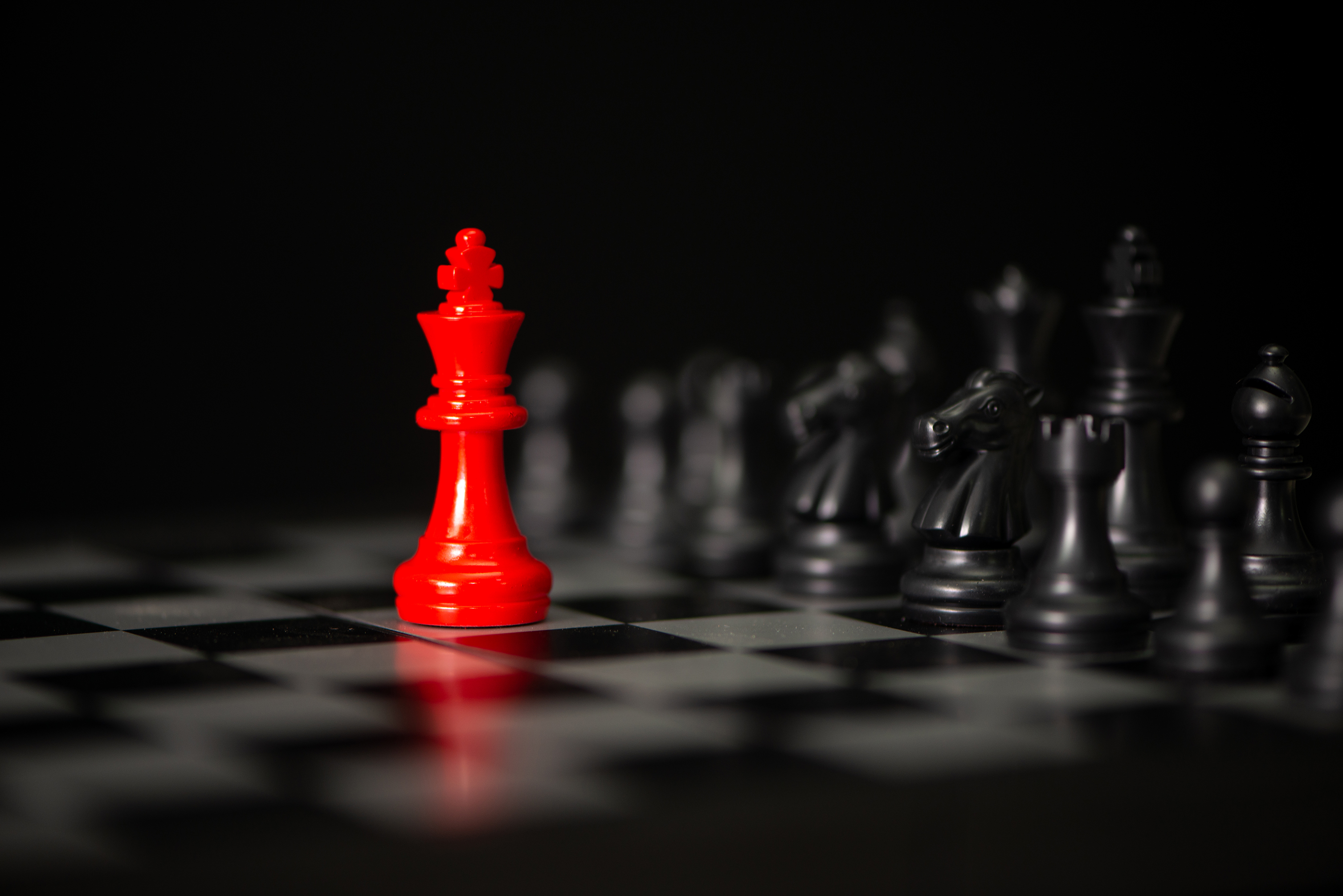 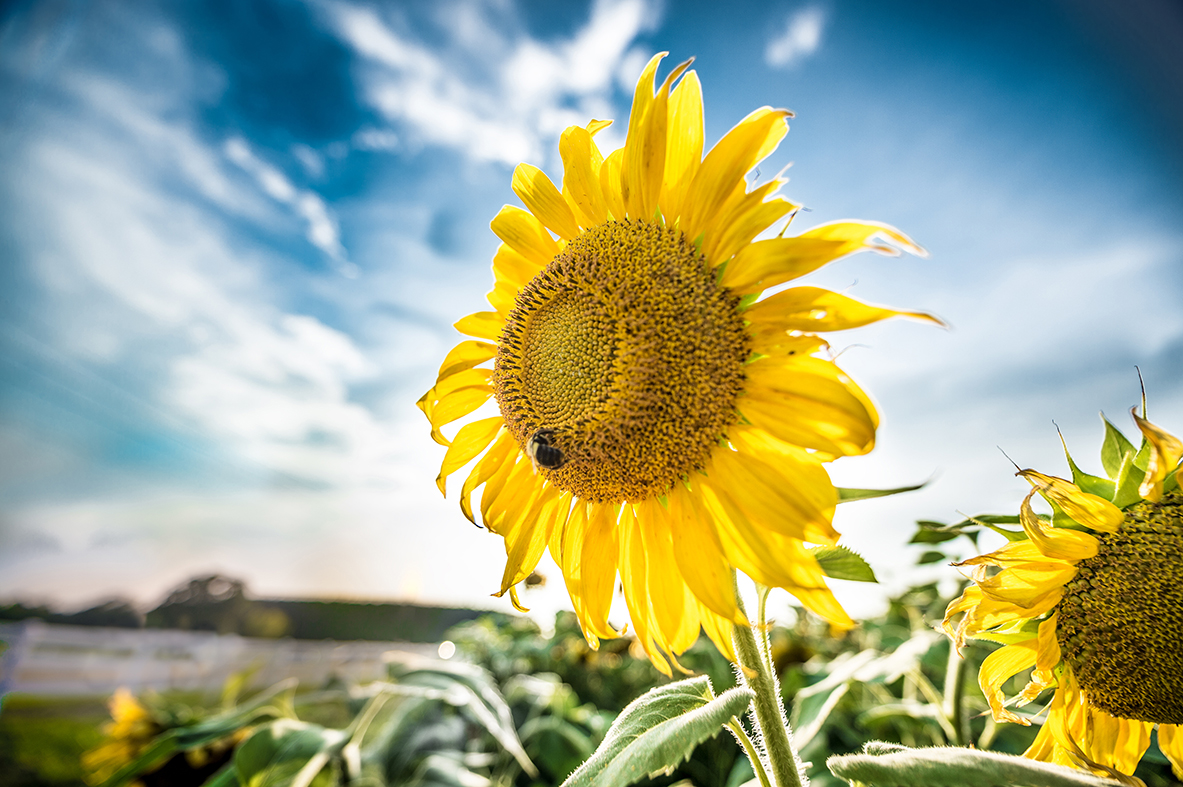 With light
Without light
[Speaker Notes: 1. d]
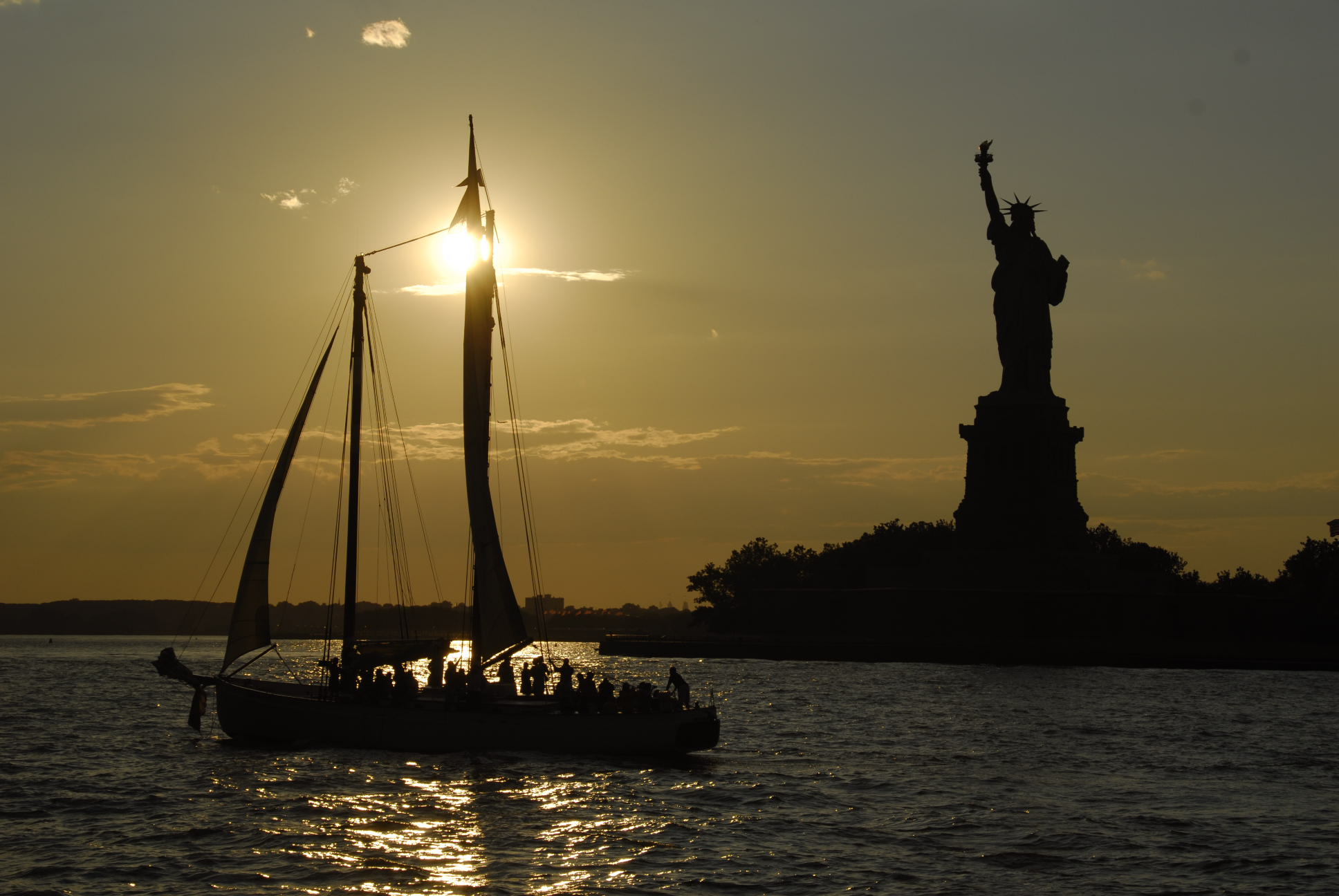 Source(s)WhereReacting with subjectVariances in sourcesEffect
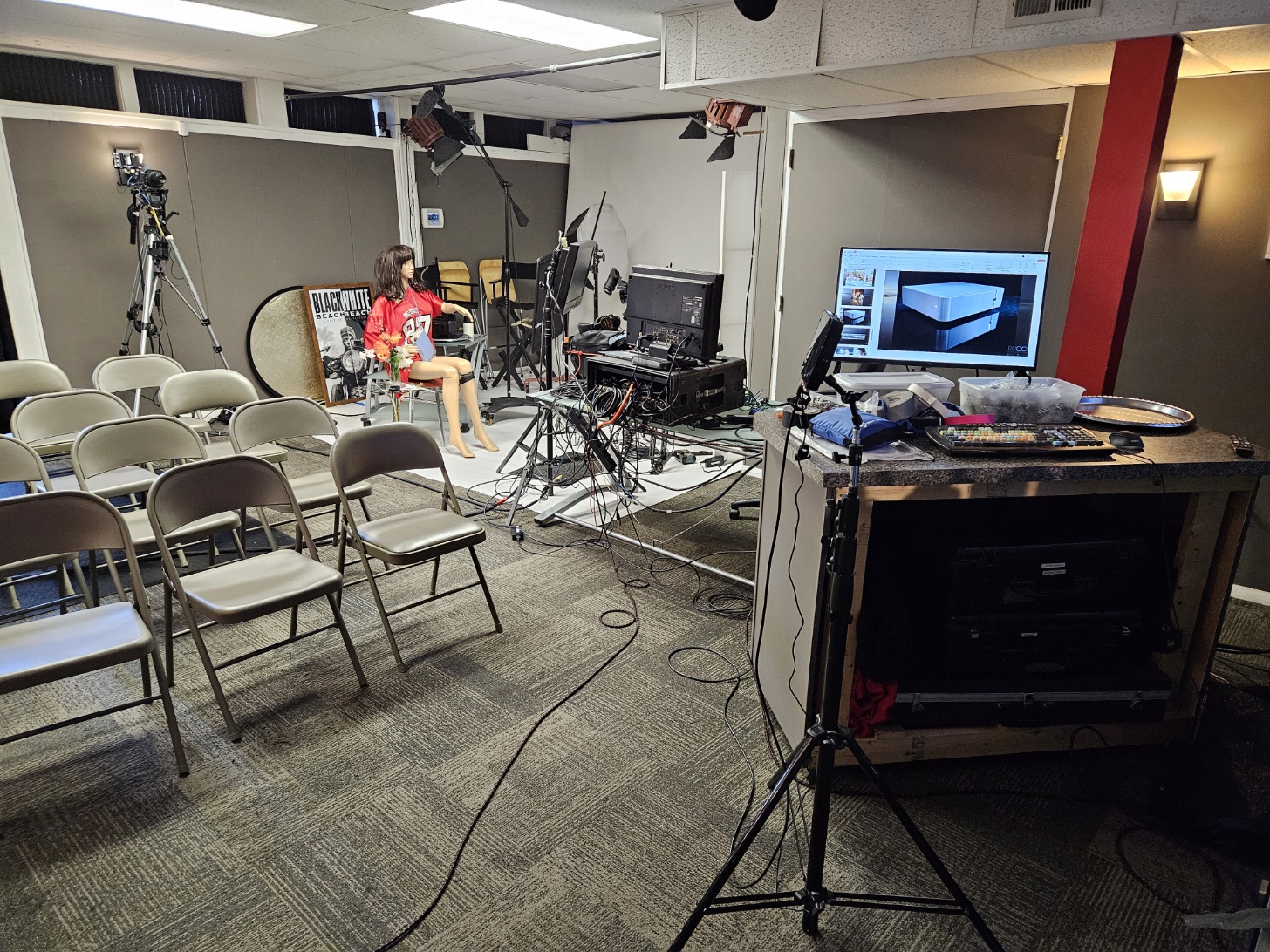 OBJECTIVES
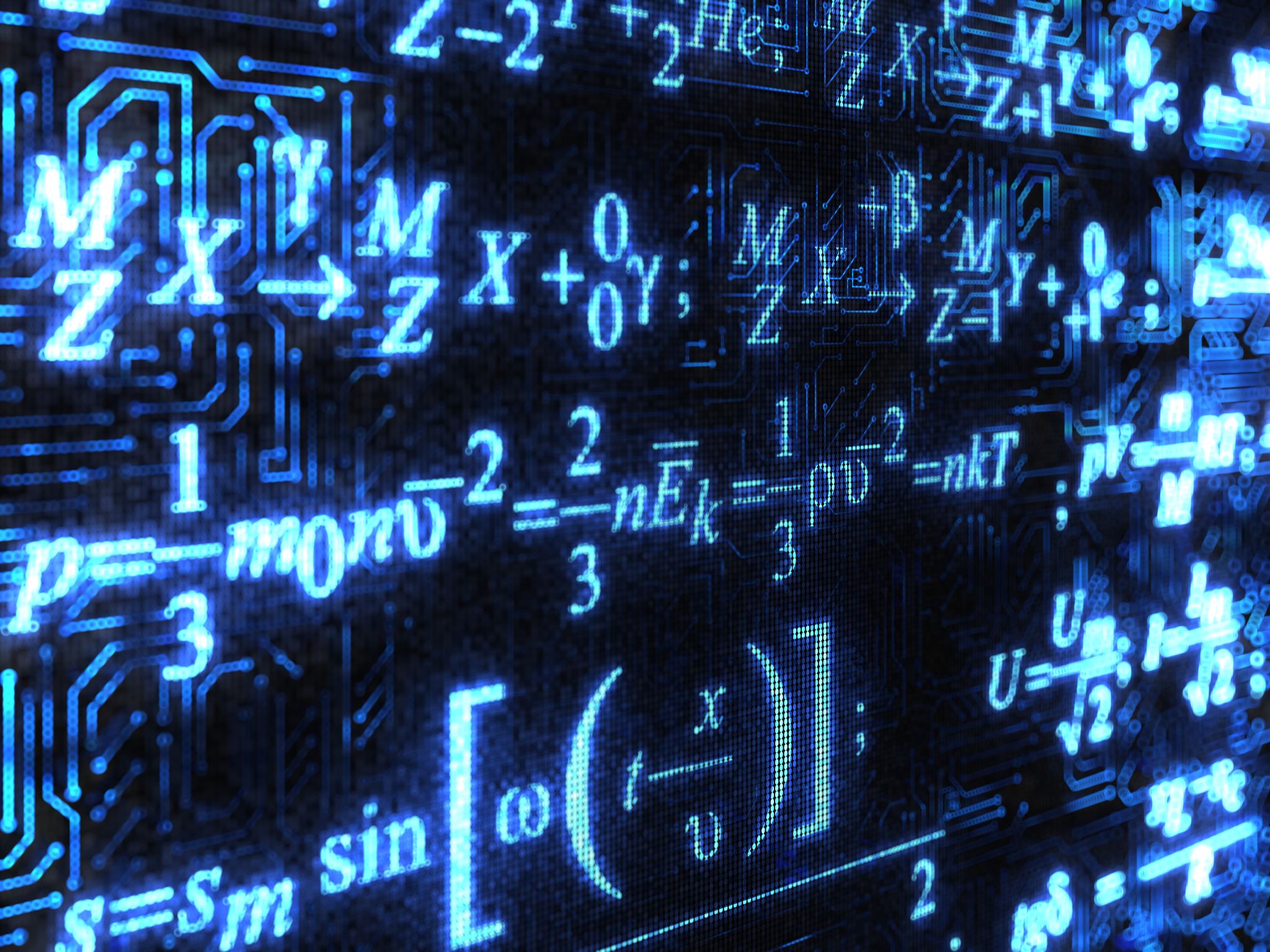 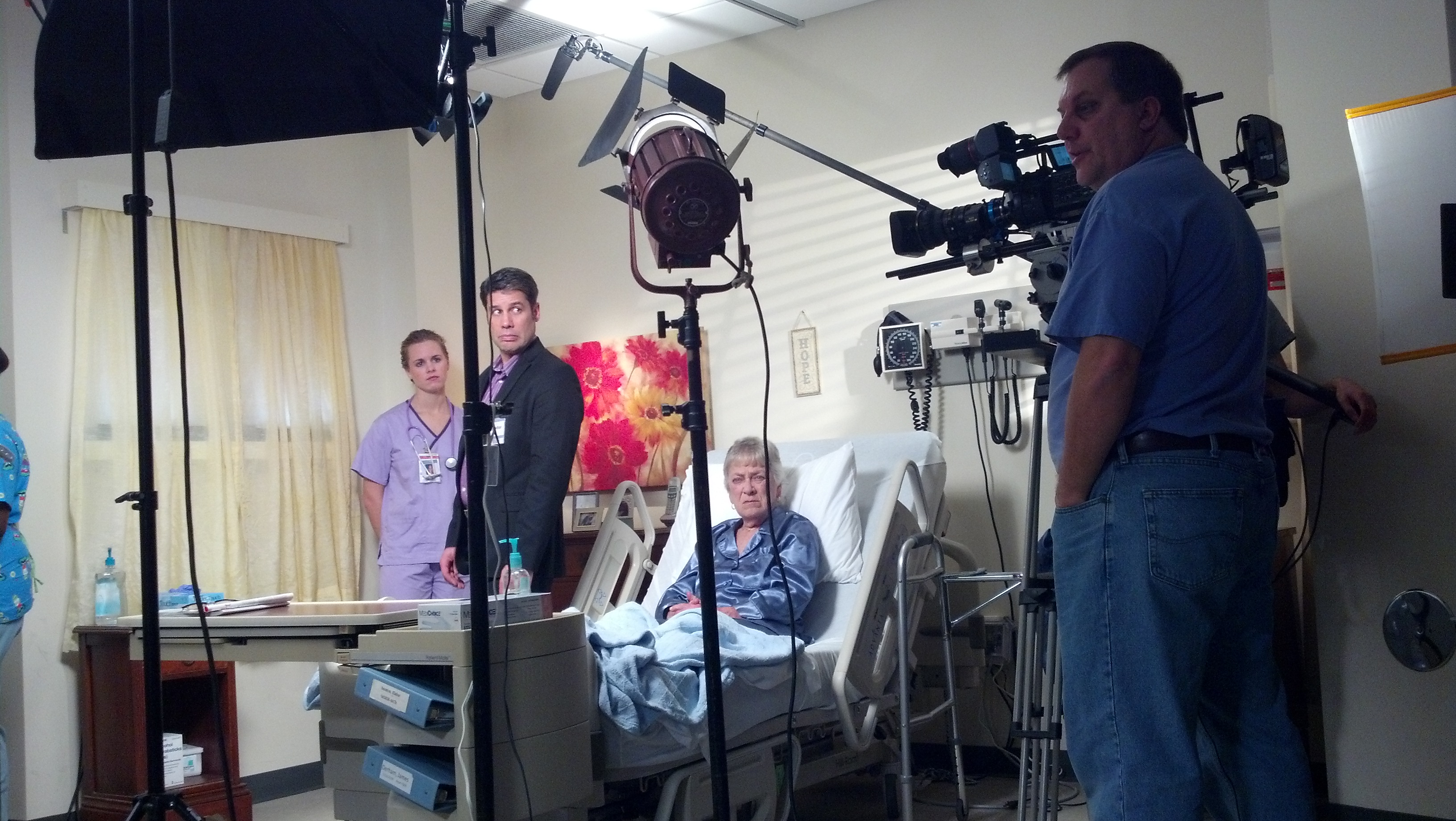 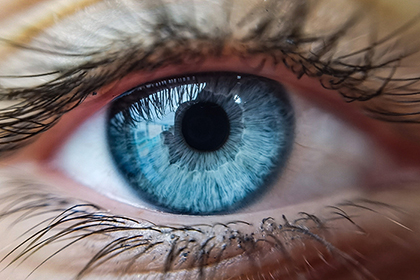 Apply
Analyze
Observe
[Speaker Notes: To be able to understand how light affects the world & how it affects everything we and the camera see. 
How we can control lighting & various methods of control. 
Complete understanding of why we do what we do when it comes to lighting. 
Really understanding lighting & applying the principles to any sort of project. 
Once you learn lighting, you can observe it anywhere & analyze it. Without light, there is nothing. 
Lighting enhances everything & plays a critical role in everything when it comes to film & photography. 

Attributes, observation, analysis, application!]
Key Discussion Points:
Part One:What are the Basic Qualities of Light?
Power/Intensity 
Color/Frequency 
Direction 
Reflectivity 
Broadness/Diffusion
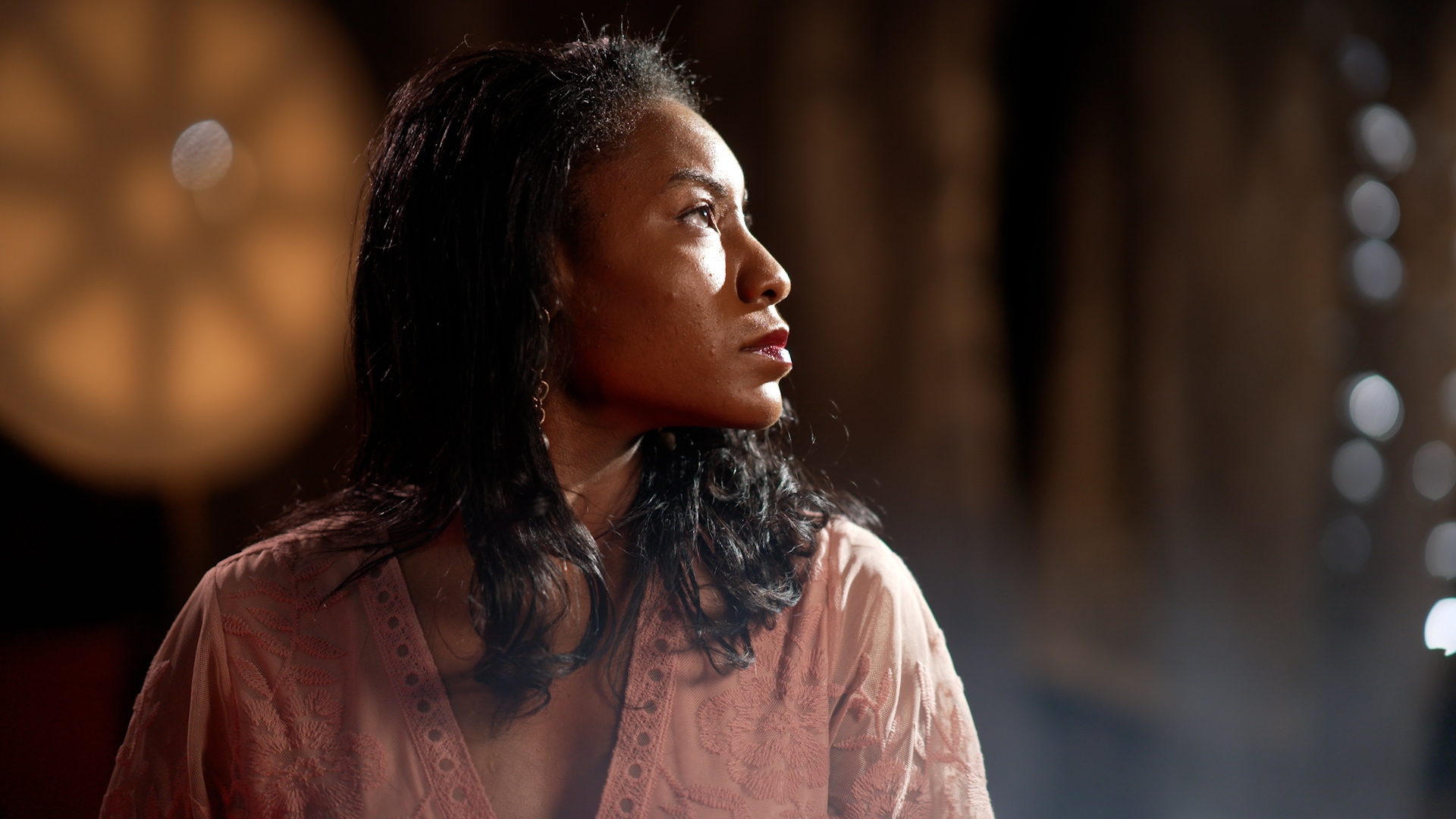 Is there color contrast and how does that affect the scene?
How does the reflectivity of the objects in the scene effect the exposure of those objects and the overall contrast of the scene?
What hard or soft light sources do you see?
How is the light being controlled or shaped to confine what it hits and what is left in shadow?
How does the motion of elements in the scene change the overall effect?
What is the overall mood created by this lighting?
How does the motion of elements in the scene change the overall effect?
What is the overall mood created by this lighting?
This slide and video is available in the addendum resources if you’d like to review it later.
[Speaker Notes: Here’s a scene from one of our final classes (note my voice is magically better). When we get there, we’ll go light by light and build up the scene. In the meantime, look at what’s going on here and see what kind of analysis you can make of the lighting in this scene. 

This slide and video is available in the addendum resources if you’d like to review it later.]
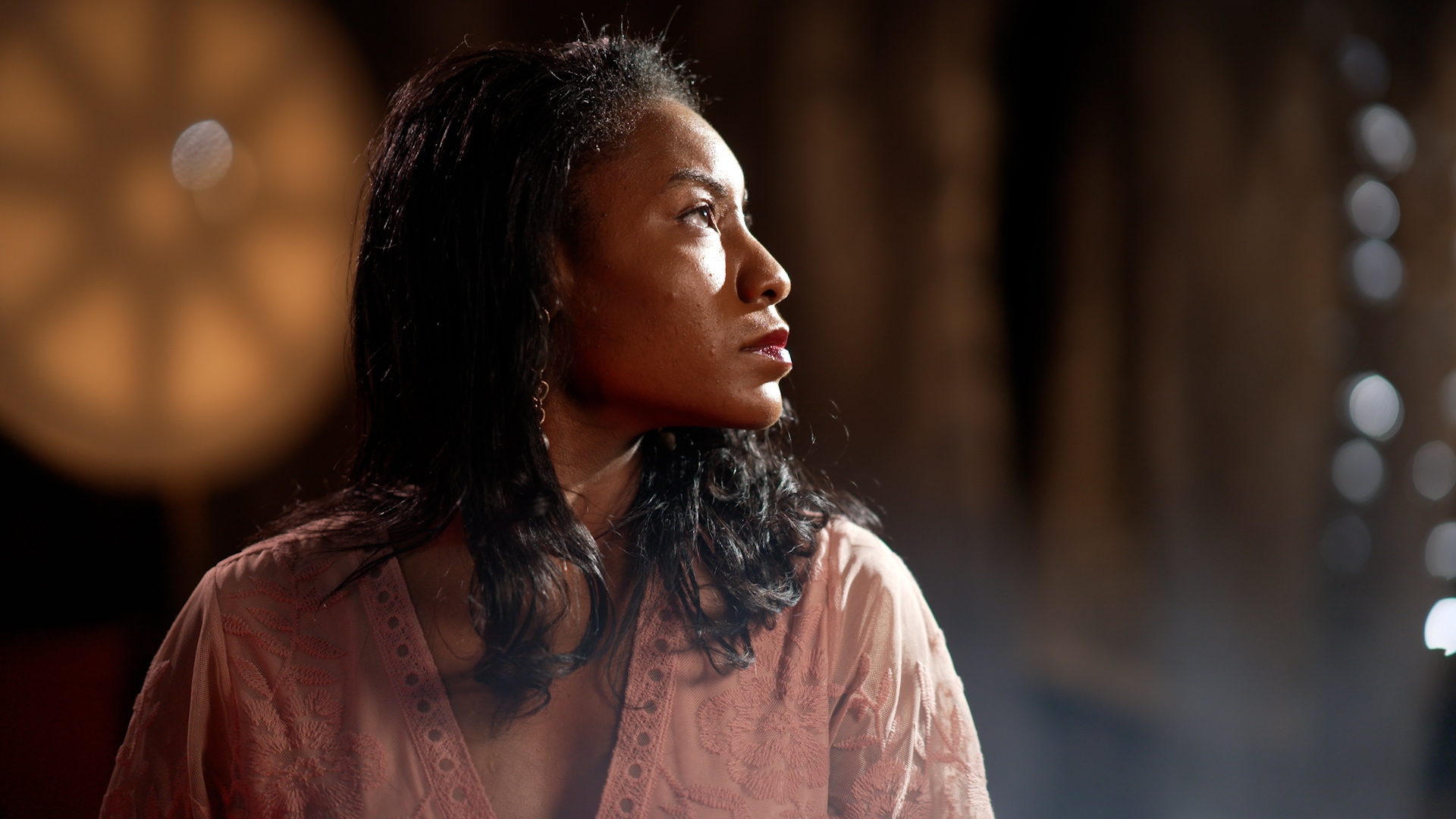 How many light sources are there?
What direction is the light coming from?
What are the relative intensities of the lights and the resulting contrast ration of the various parts of the scene?
What color are the lights?
Is there color contrast and how does that affect the scene?
How does the reflectivity of the objects in the scene effect the exposure of those objects and the overall contrast of the scene?
What hard or soft light sources do you see?
How is the light being controlled or shaped to confine what it hits and what is left in shadow?
How does the motion of elements in the scene change the overall effect?
What is the overall mood created by this lighting?
How does the motion of elements in the scene change the overall effect?
What is the overall mood created by this lighting?
This slide and video is available in the addendum resources if you’d like to review it later.
[Speaker Notes: Here’s a scene from one of our final classes (note my voice is magically better). When we get there, we’ll go light by light and build up the scene. In the meantime, look at what’s going on here and see what kind of analysis you can make of the lighting in this scene. 

This slide and video is available in the addendum resources if you’d like to review it later.]
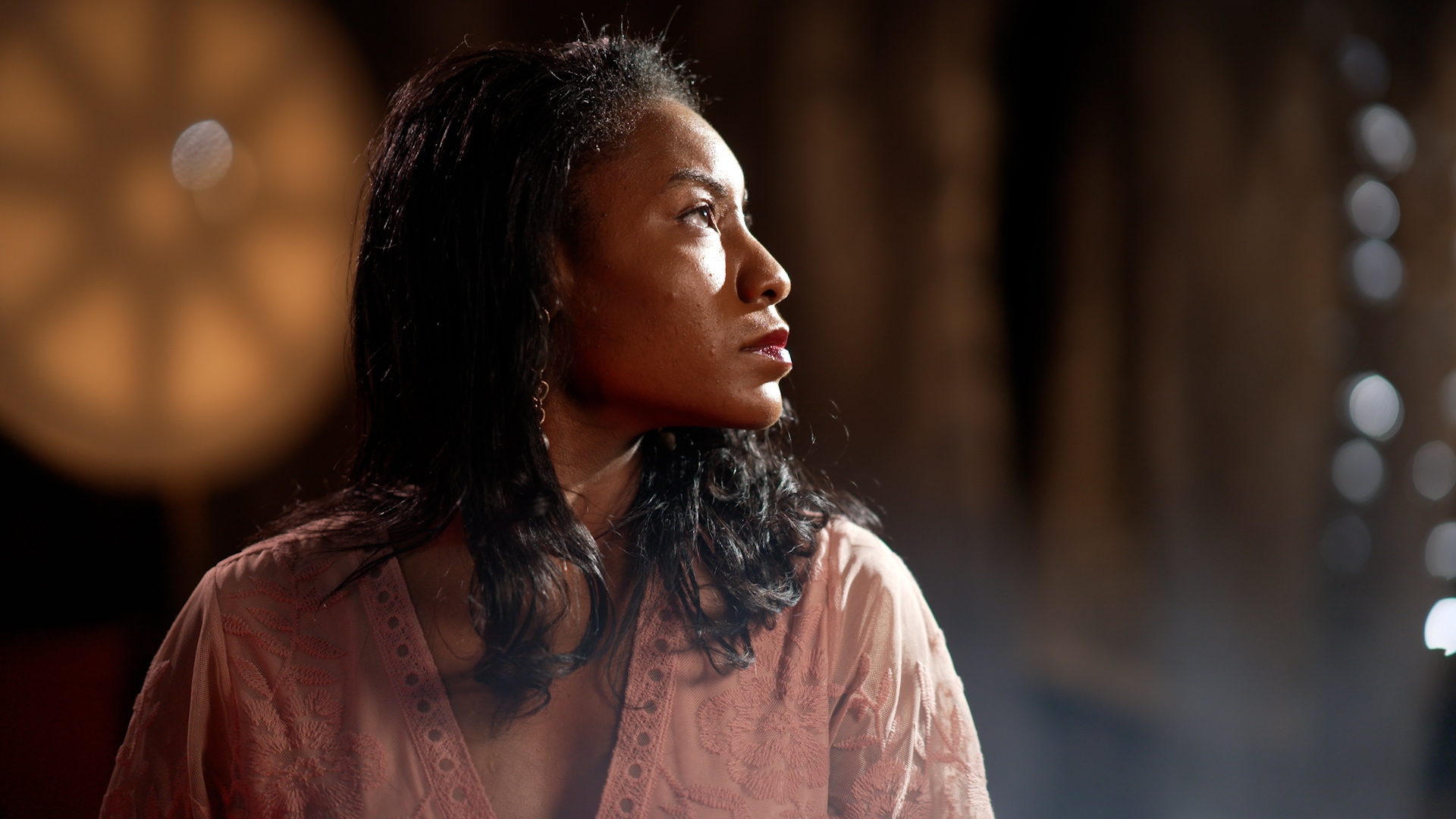 How many light sources are there?
What direction is the light coming from?
What are the relative intensities of the lights and the resulting contrast ration of the various parts of the scene?
What color are the lights?
Is there color contrast and how does that affect the scene?
How does the reflectivity of the objects in the scene effect the exposure of those objects and the overall contrast of the scene?
What hard or soft light sources do you see?
How is the light being controlled or shaped to confine what it hits and what is left in shadow?
How does the motion of elements in the scene change the overall effect?
What is the overall mood created by this lighting?
How does the motion of elements in the scene change the overall effect?
What is the overall mood created by this lighting?
This slide and video is available in the addendum resources if you’d like to review it later.
[Speaker Notes: Here’s a scene from one of our final classes (note my voice is magically better). When we get there, we’ll go light by light and build up the scene. In the meantime, look at what’s going on here and see what kind of analysis you can make of the lighting in this scene. 

This slide and video is available in the addendum resources if you’d like to review it later.]
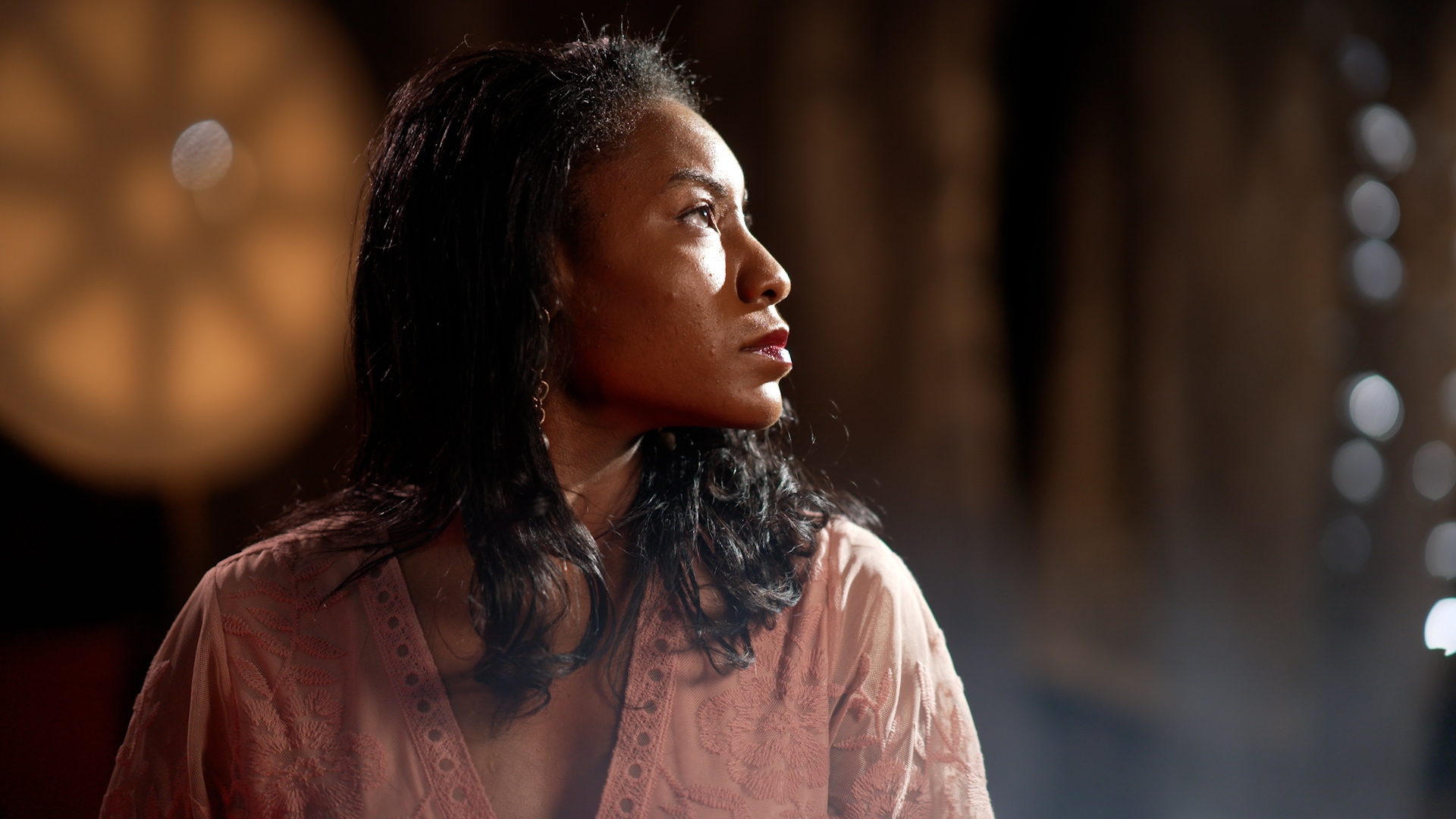 How many light sources are there?
What direction is the light coming from?
What are the relative intensities of the lights and the resulting contrast ration of the various parts of the scene?
What color are the lights?
Is there color contrast and how does that affect the scene?
How does the reflectivity of the objects in the scene effect the exposure of those objects and the overall contrast of the scene?
What hard or soft light sources do you see?
How is the light being controlled or shaped to confine what it hits and what is left in shadow?
How does the motion of elements in the scene change the overall effect?
What is the overall mood created by this lighting?
How does the motion of elements in the scene change the overall effect?
What is the overall mood created by this lighting?
This slide and video is available in the addendum resources if you’d like to review it later.
[Speaker Notes: Here’s a scene from one of our final classes (note my voice is magically better). When we get there, we’ll go light by light and build up the scene. In the meantime, look at what’s going on here and see what kind of analysis you can make of the lighting in this scene. 

This slide and video is available in the addendum resources if you’d like to review it later.]
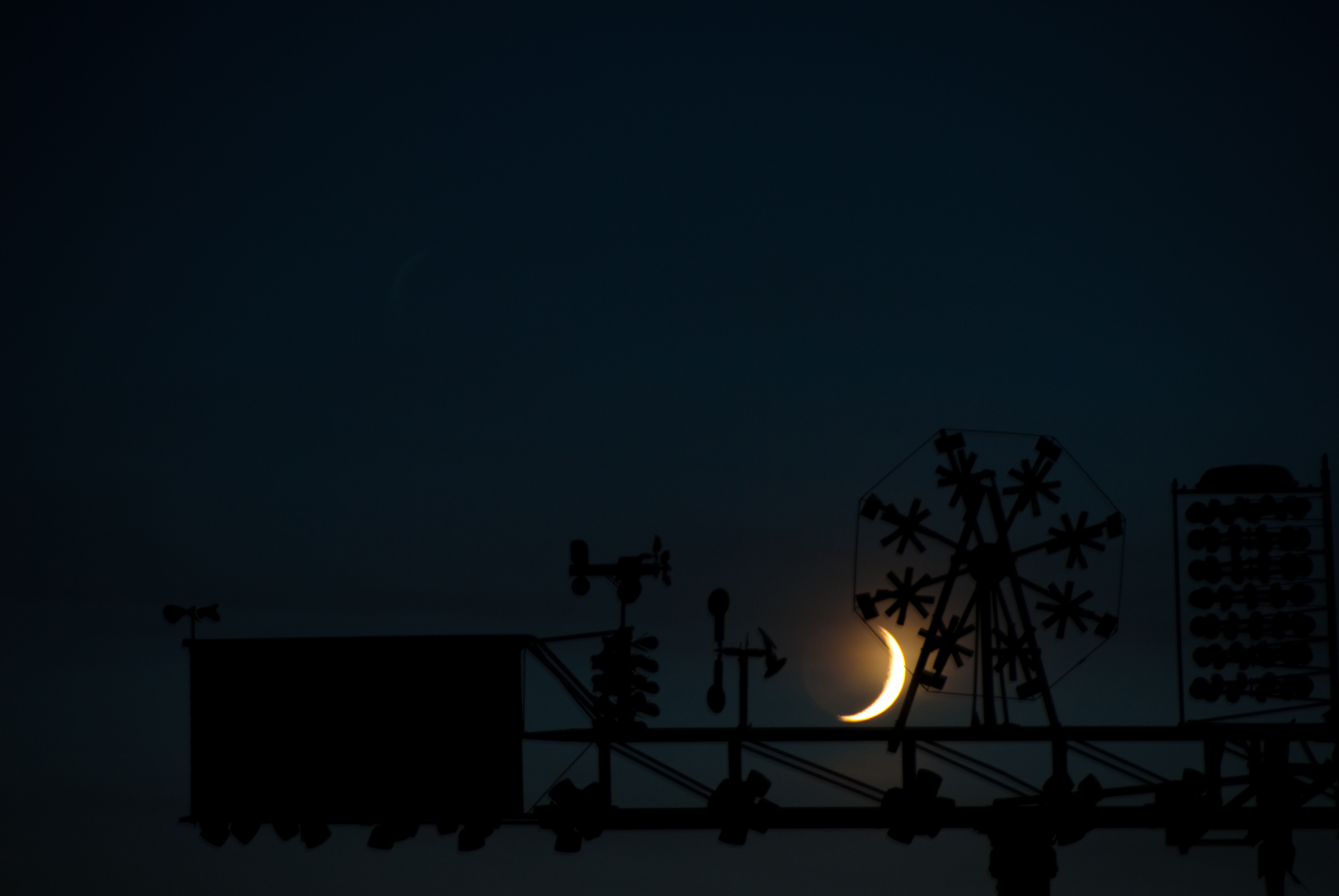 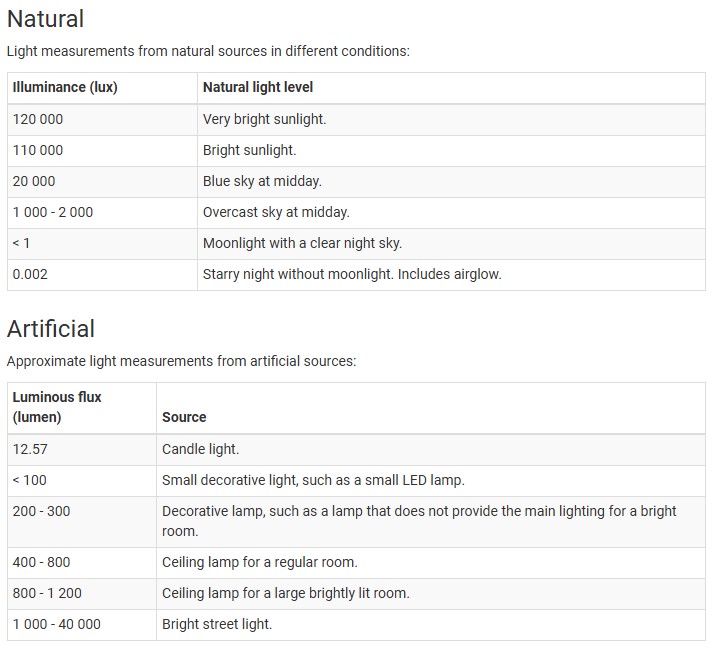 Volume/Intensity
Film Lights:

Musco Light – 5,850,000 lumens
18K HMI Light – 150,558 lumens
Astera 600d – 62,187 lumens
Arri Skypanel: 51,809 lumens
Gemini Light Panel – 23,000 lumens
Ring Light: 2,500 lumens
[Speaker Notes: 3. a
Link to Specs for Comparison: 
https://www.bhphotovideo.com/c/compare/Godox_FH50BI_vs_Rotolight_Titan+X1/BHitems/1781743-REG_1602930-REG]
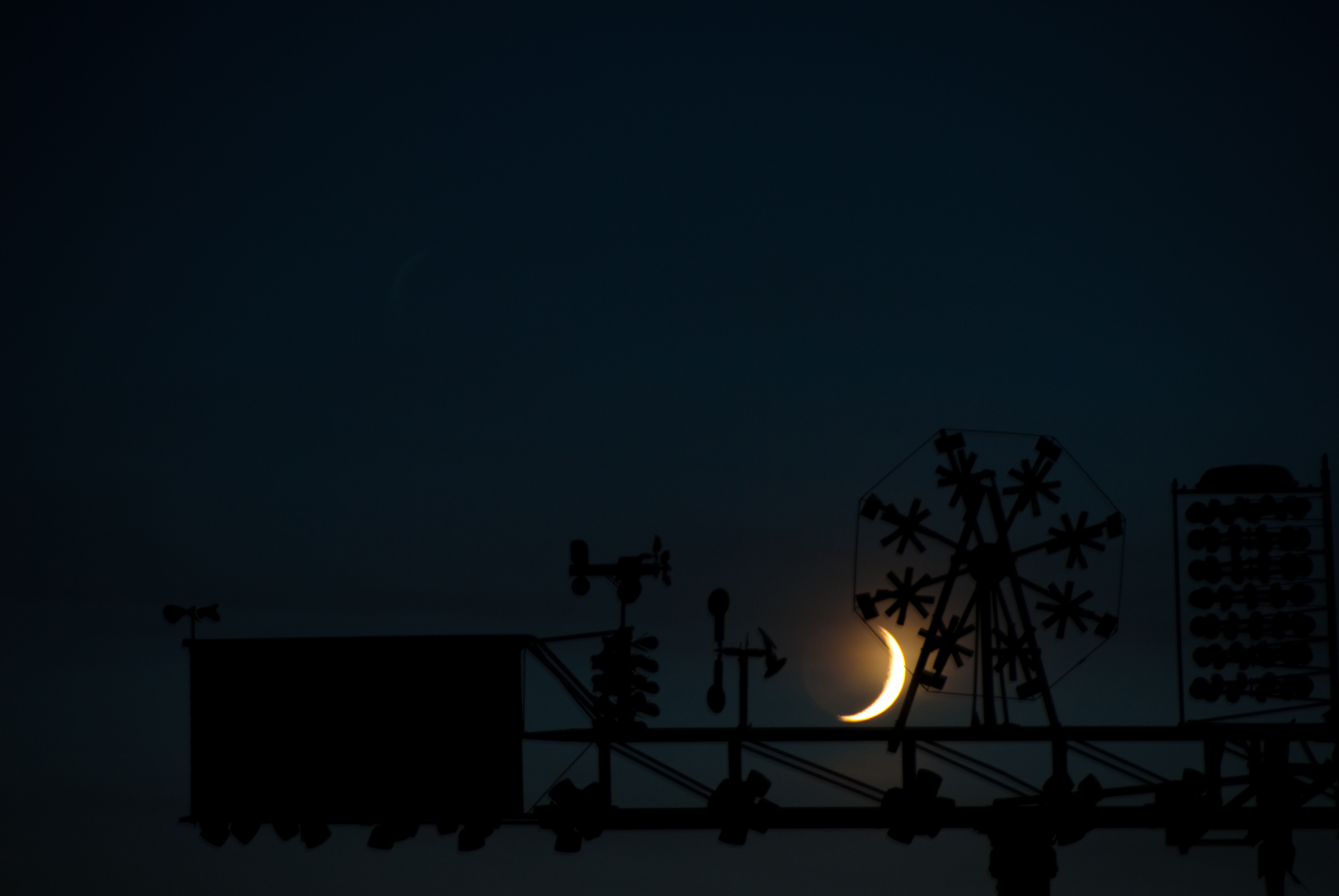 Volume/Intensity
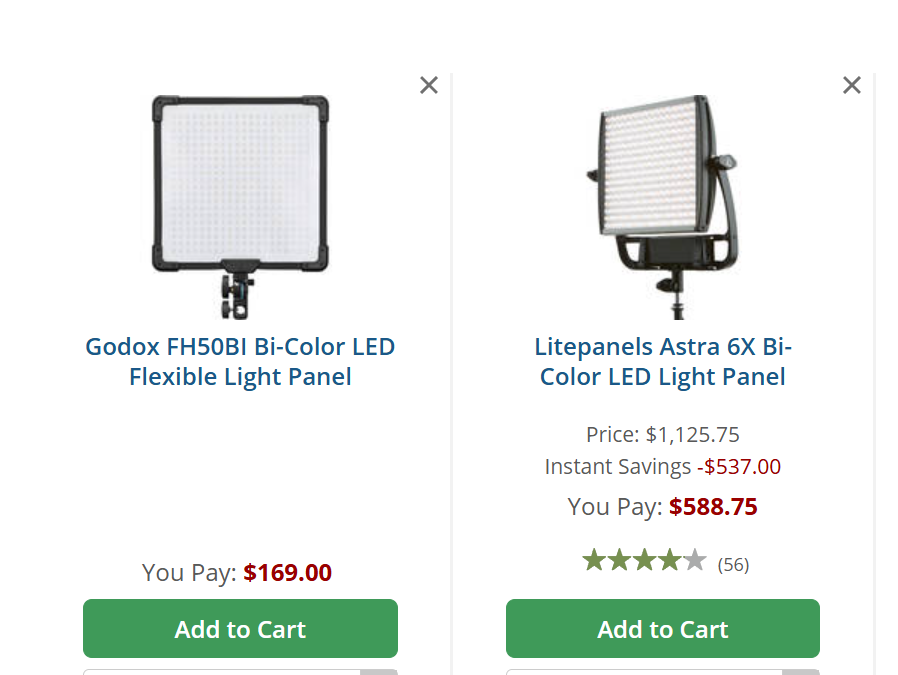 [Speaker Notes: 3. a
Link to Specs for Comparison: 
https://www.bhphotovideo.com/c/compare/Godox_FH50BI_vs_Rotolight_Titan+X1/BHitems/1781743-REG_1602930-REG]
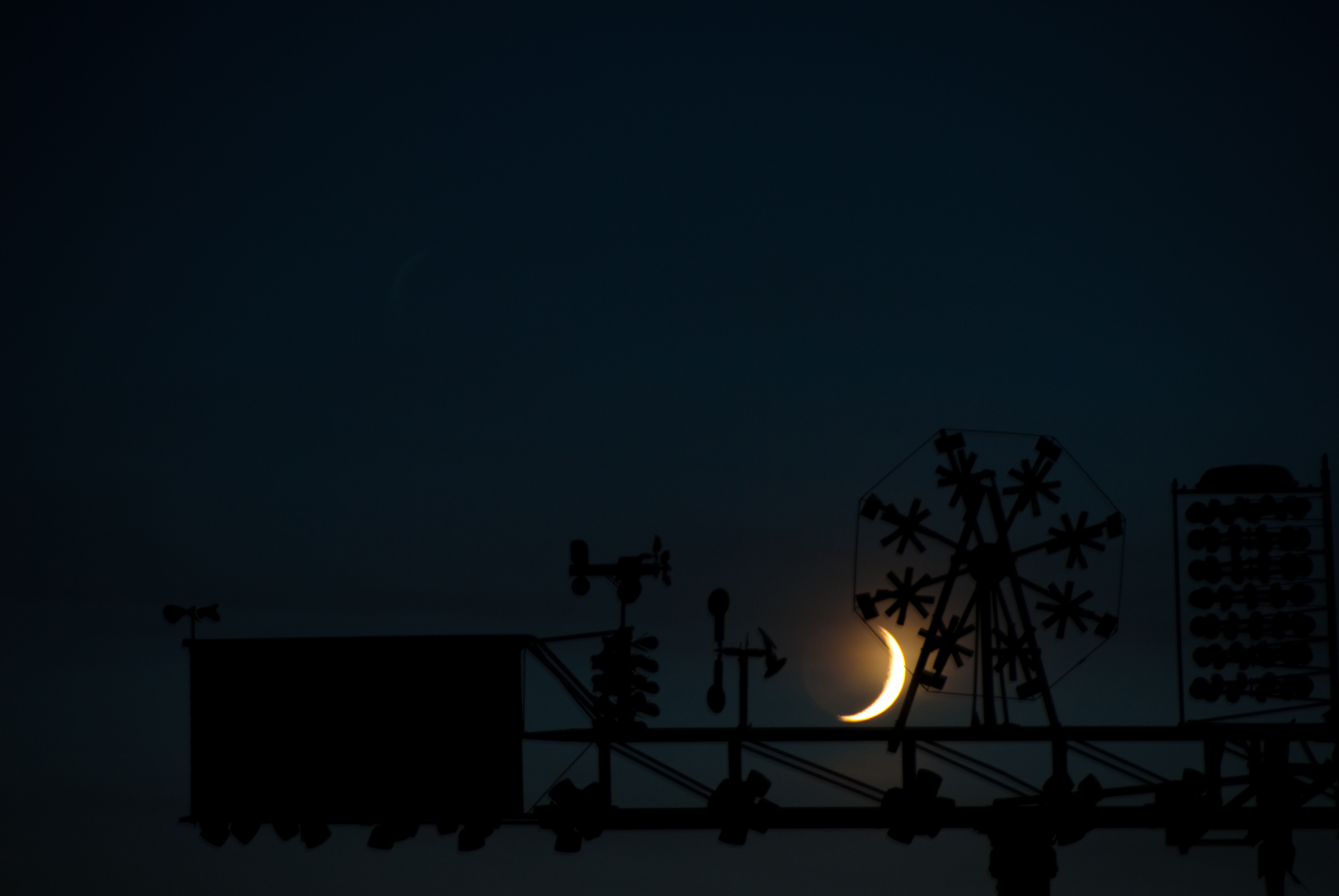 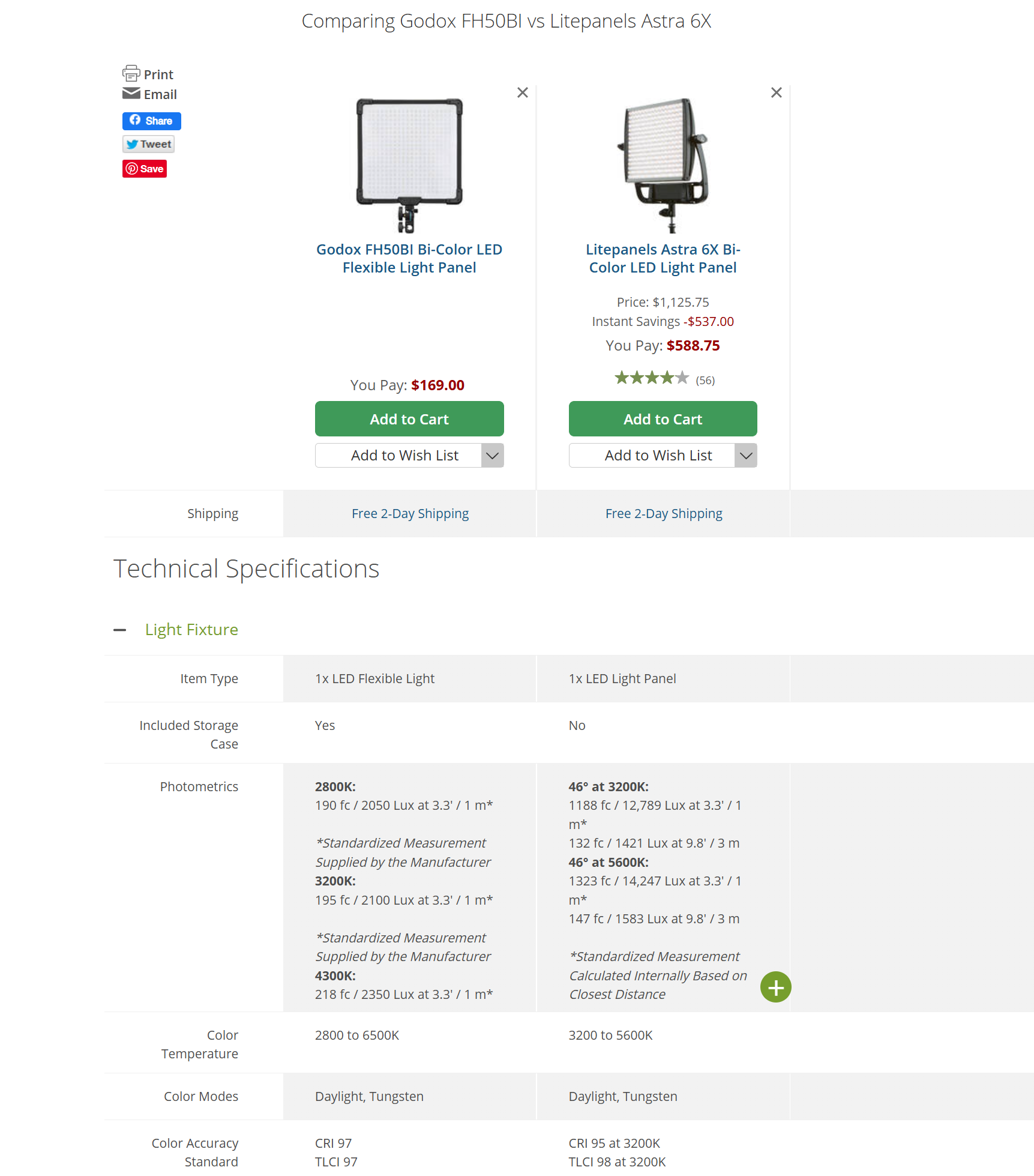 Volume/Intensity
[Speaker Notes: 3. a
Link to Specs for Comparison: 
https://www.bhphotovideo.com/c/compare/Godox_FH50BI_vs_Rotolight_Titan+X1/BHitems/1781743-REG_1602930-REG]
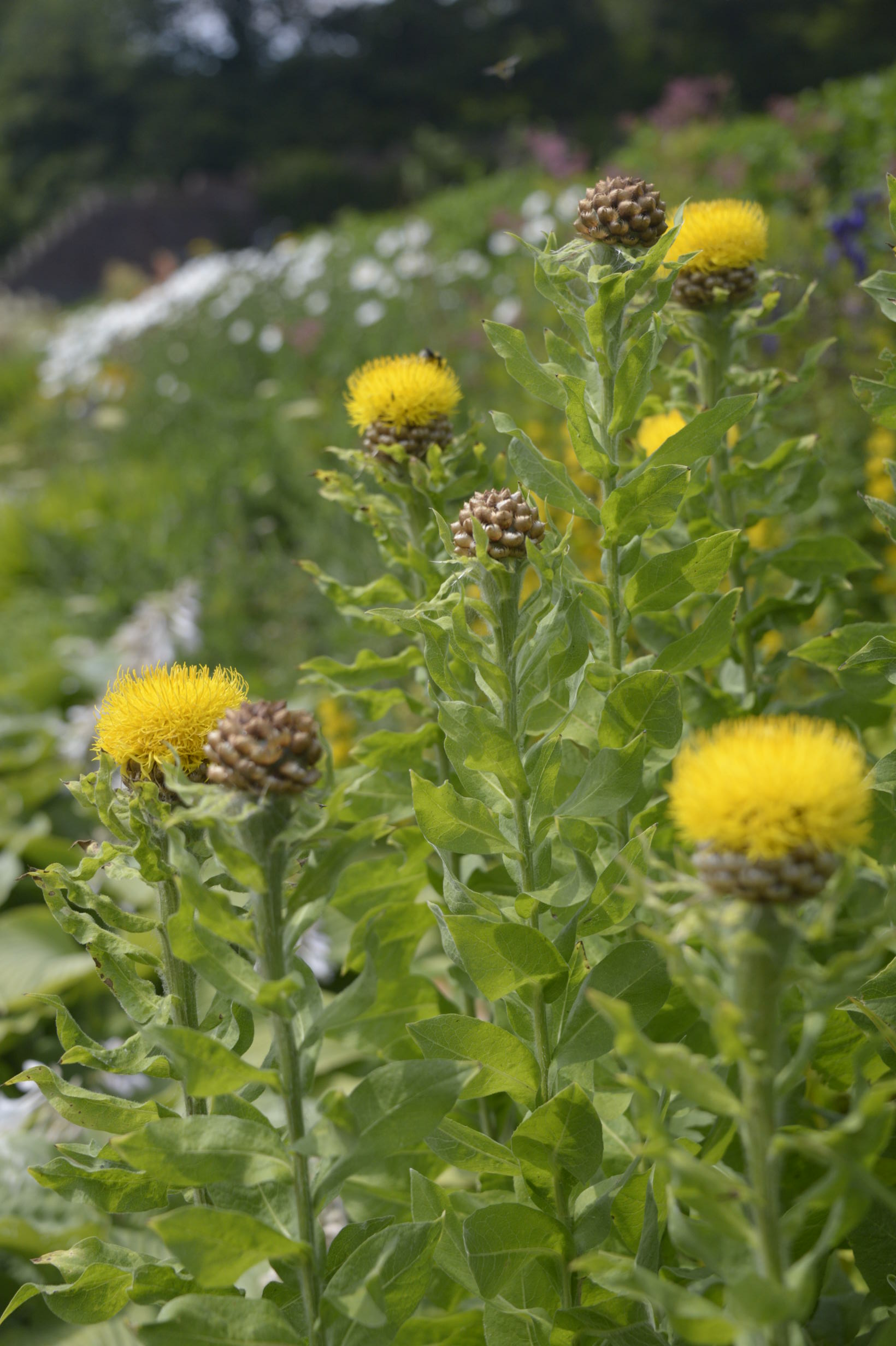 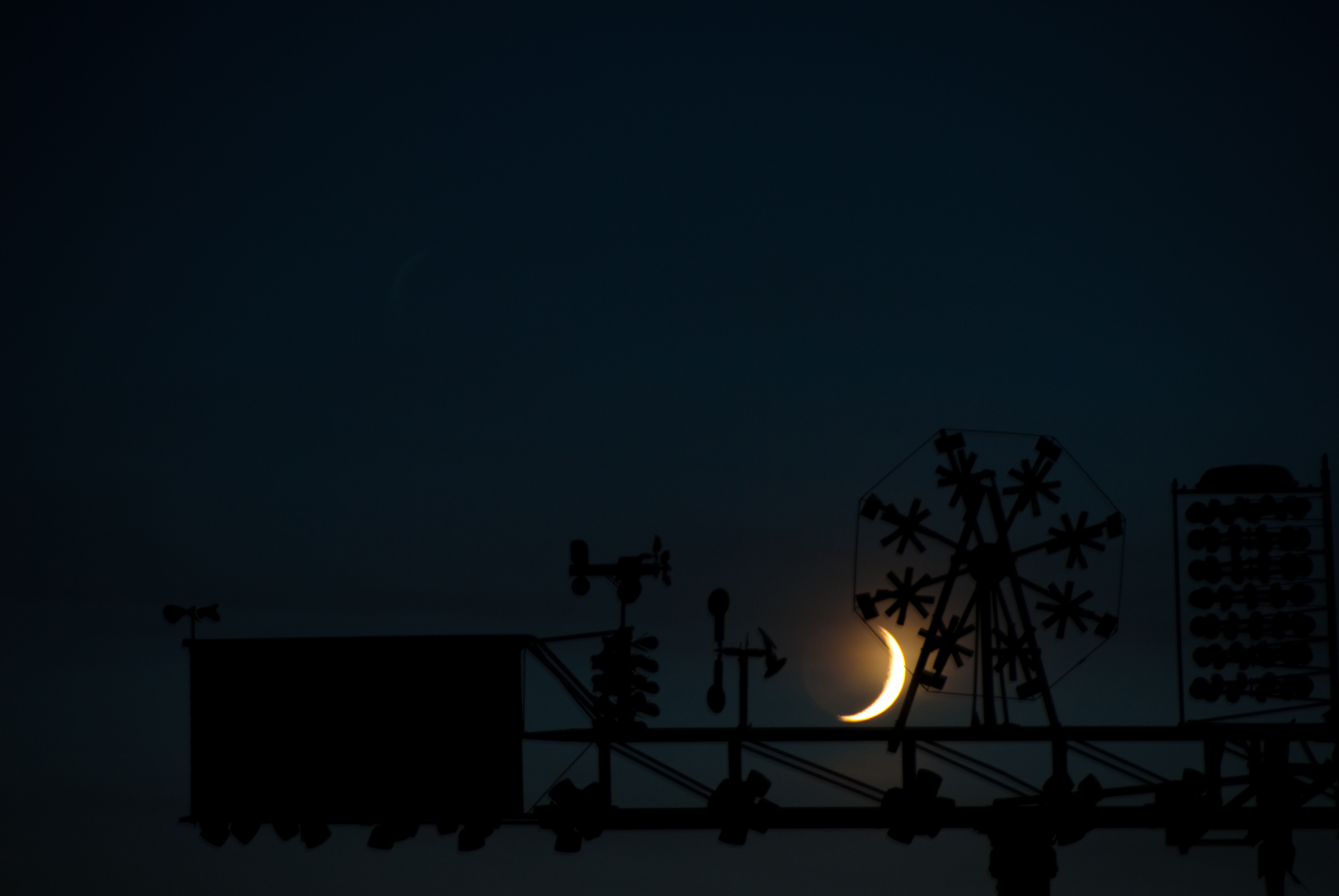 Step outside
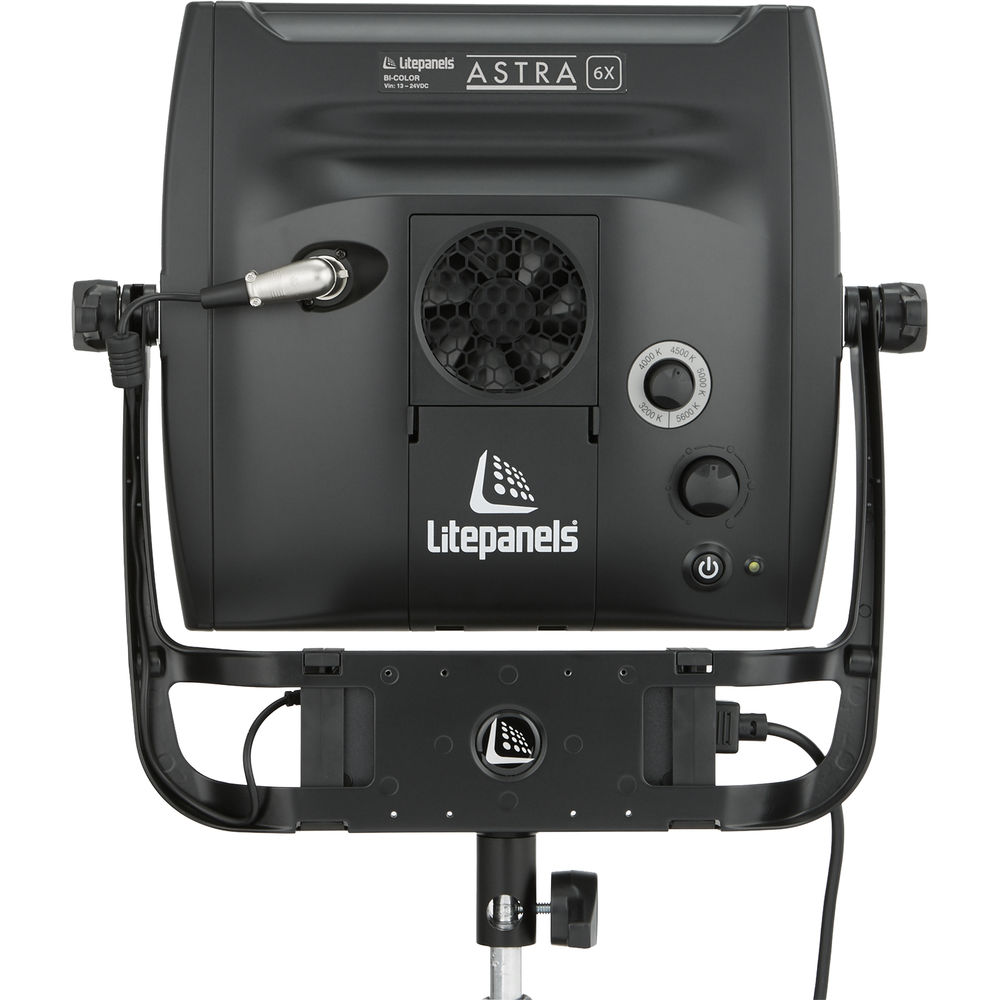 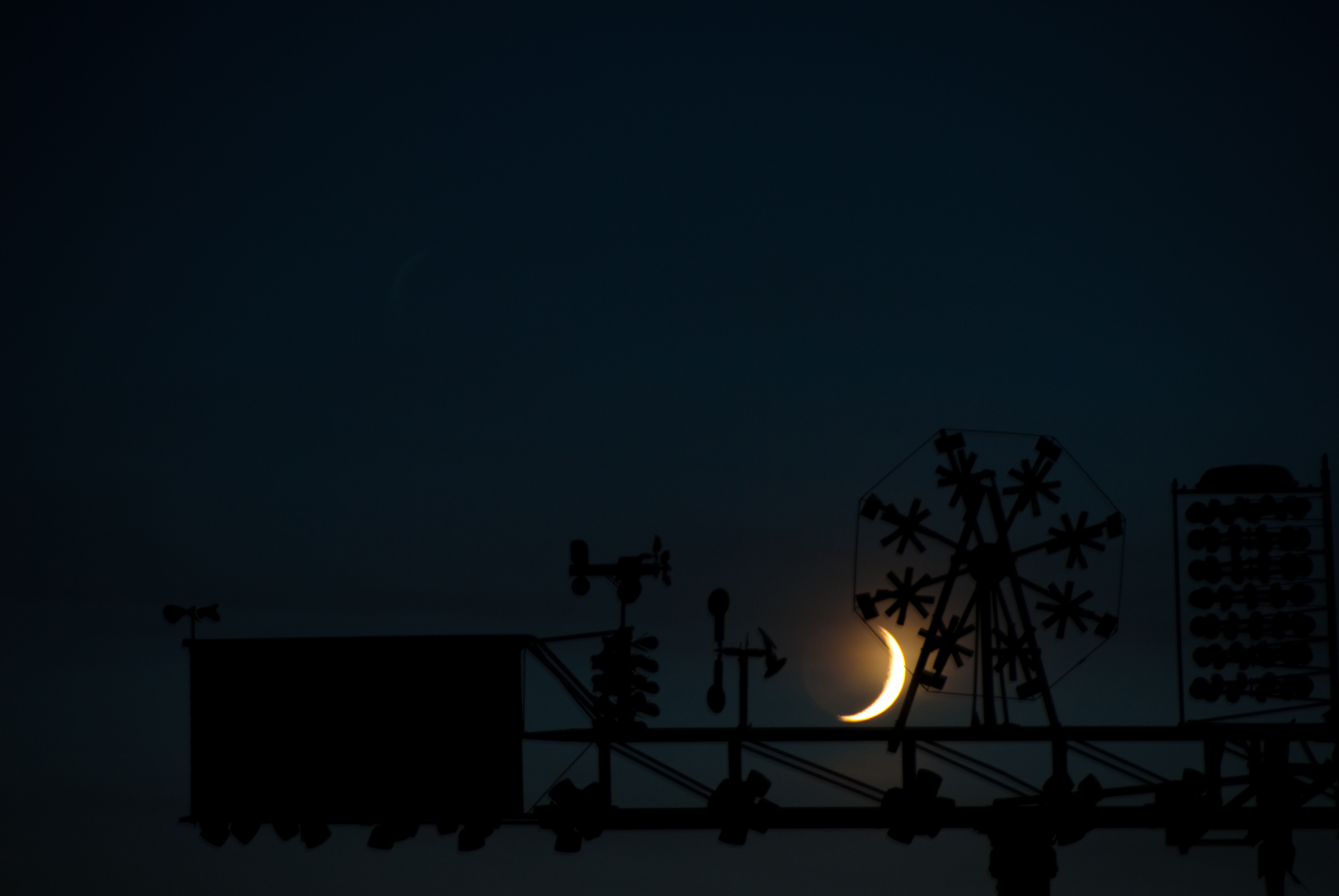 Give it a try
Color/Frequency
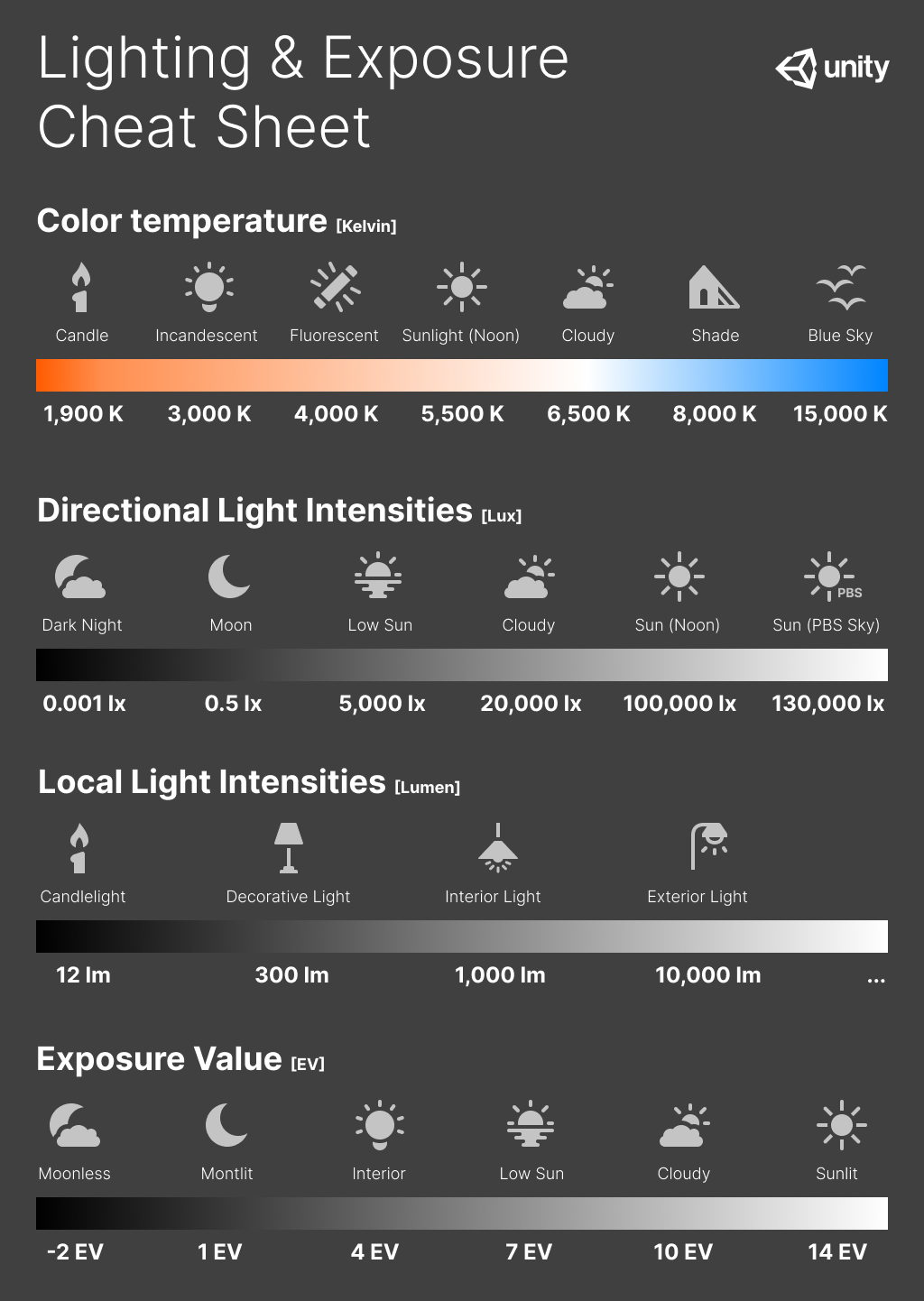 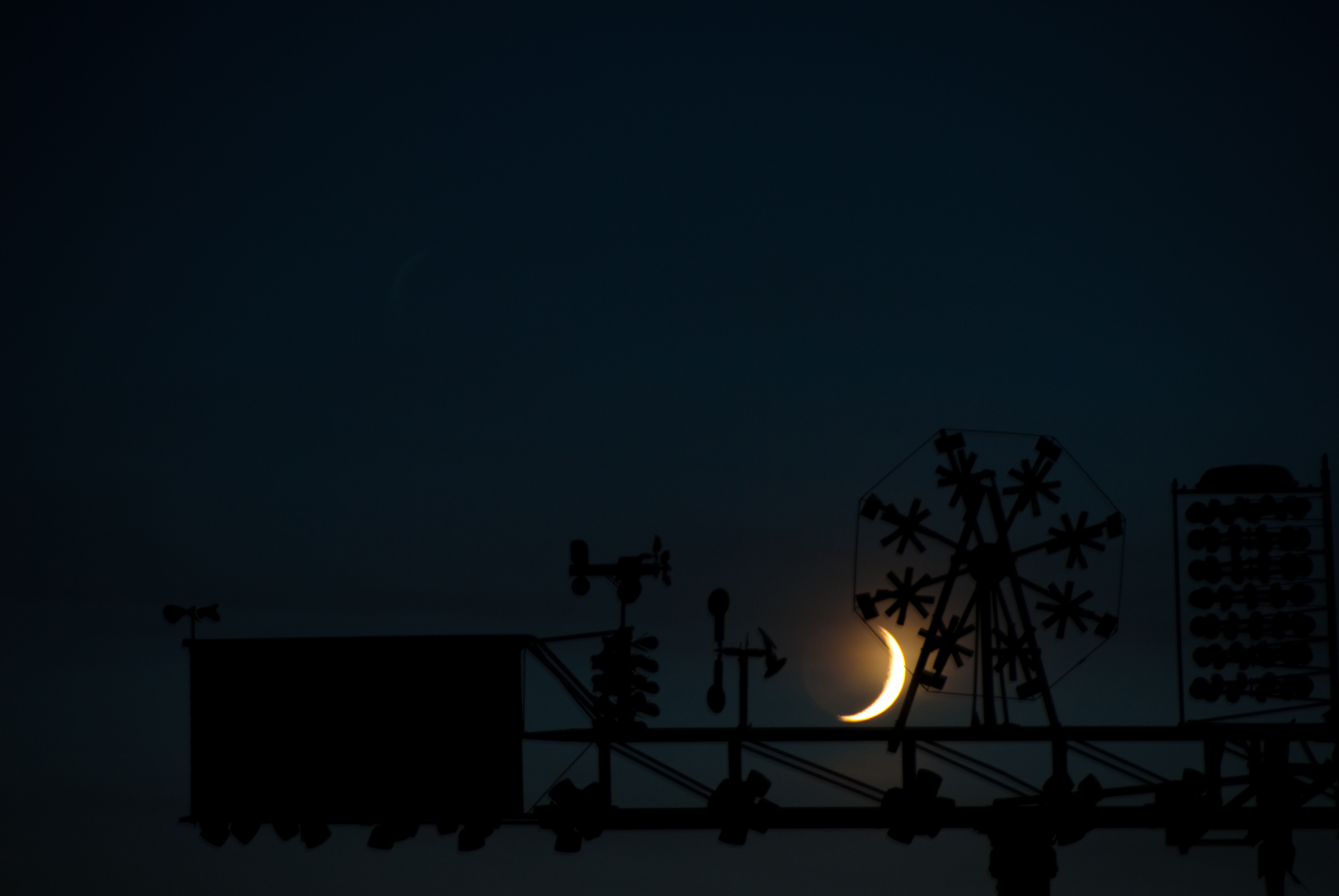 Color/Frequency
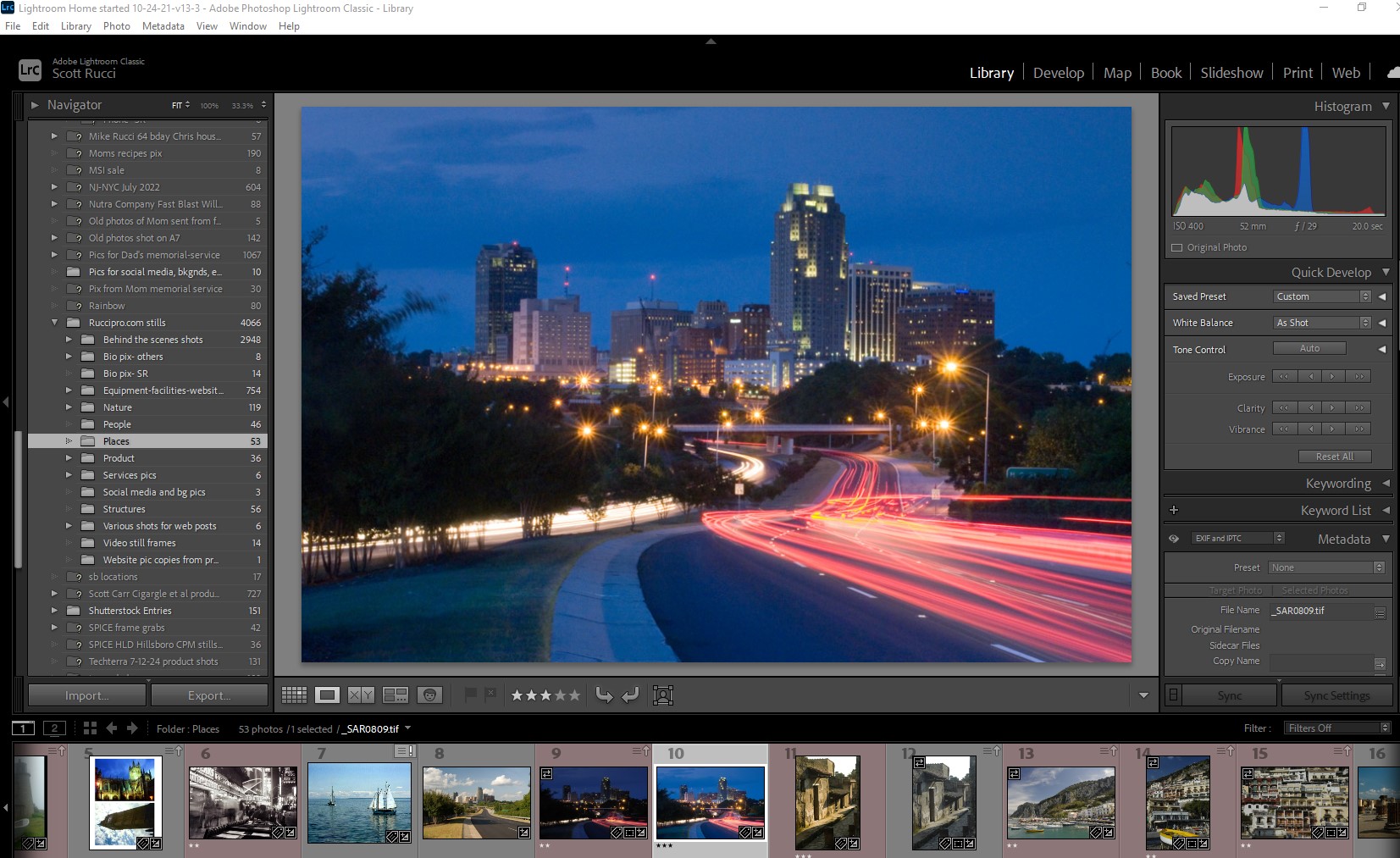 [Speaker Notes: 3. b
Demo: 2 Adobe Lightroom demo with int/ext shots/white balance]
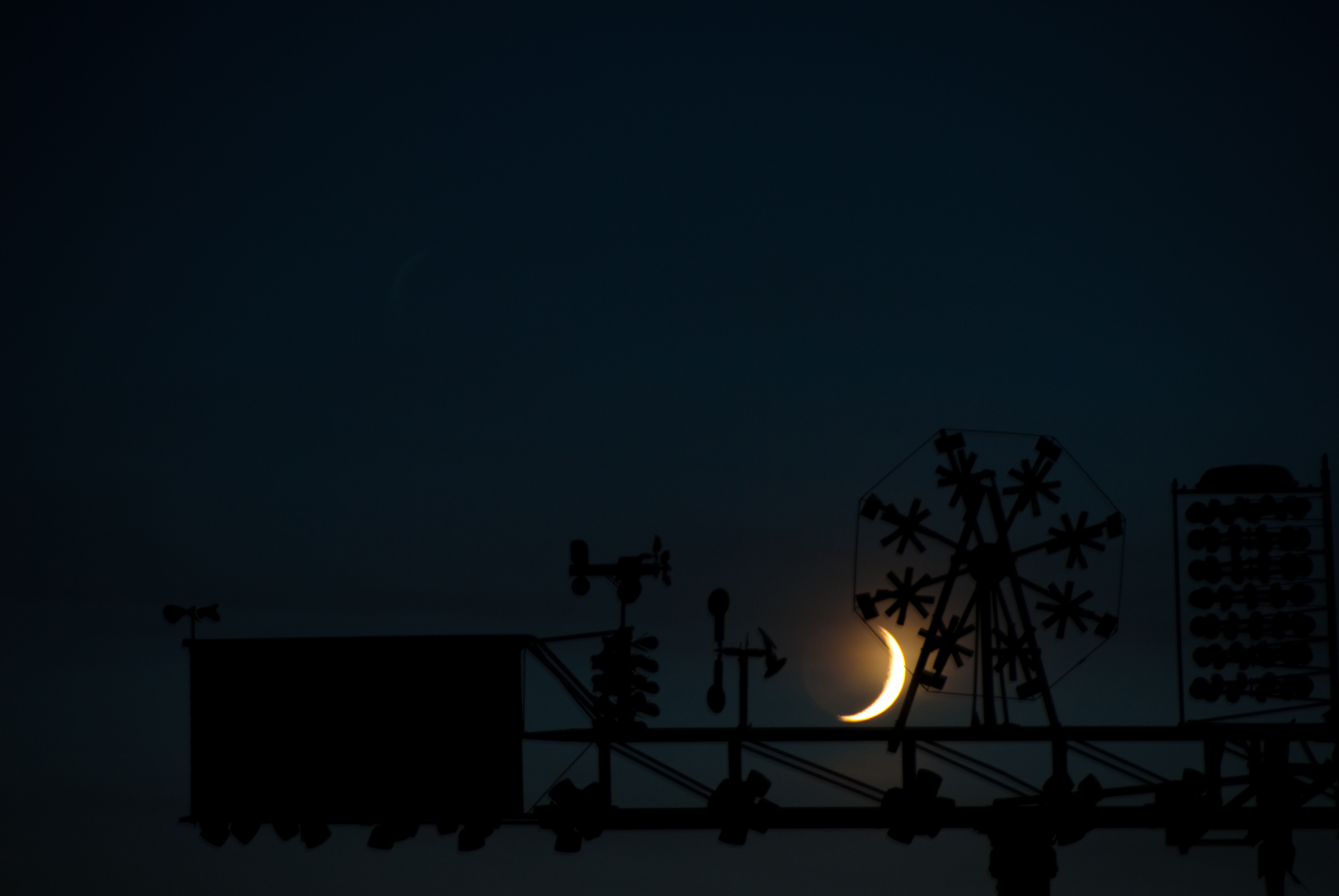 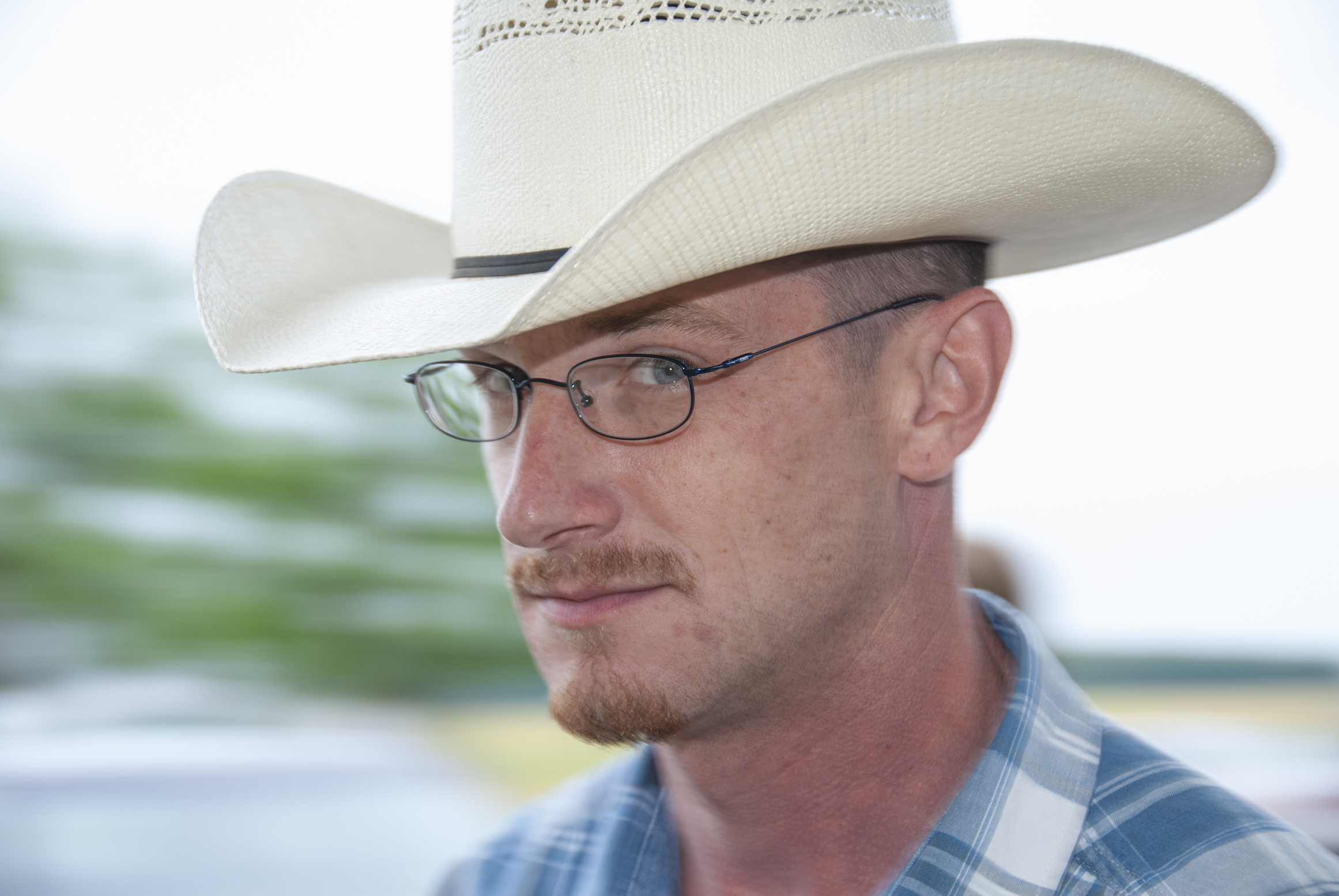 ection
Dir
[Speaker Notes: 3. b
Demo: 2 Adobe Lightroom demo with int/ext shots/white balance]
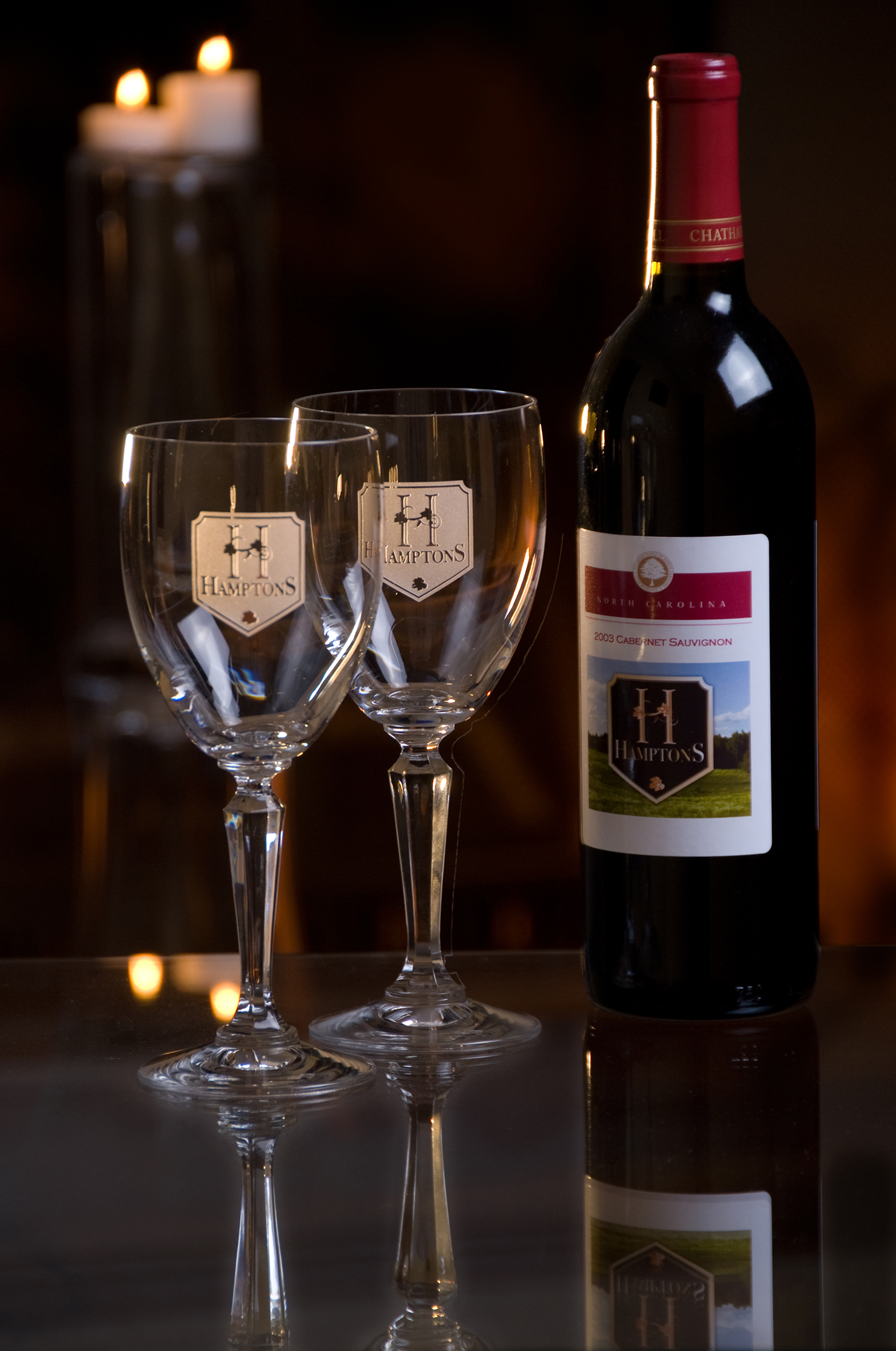 [Speaker Notes: 3. c]
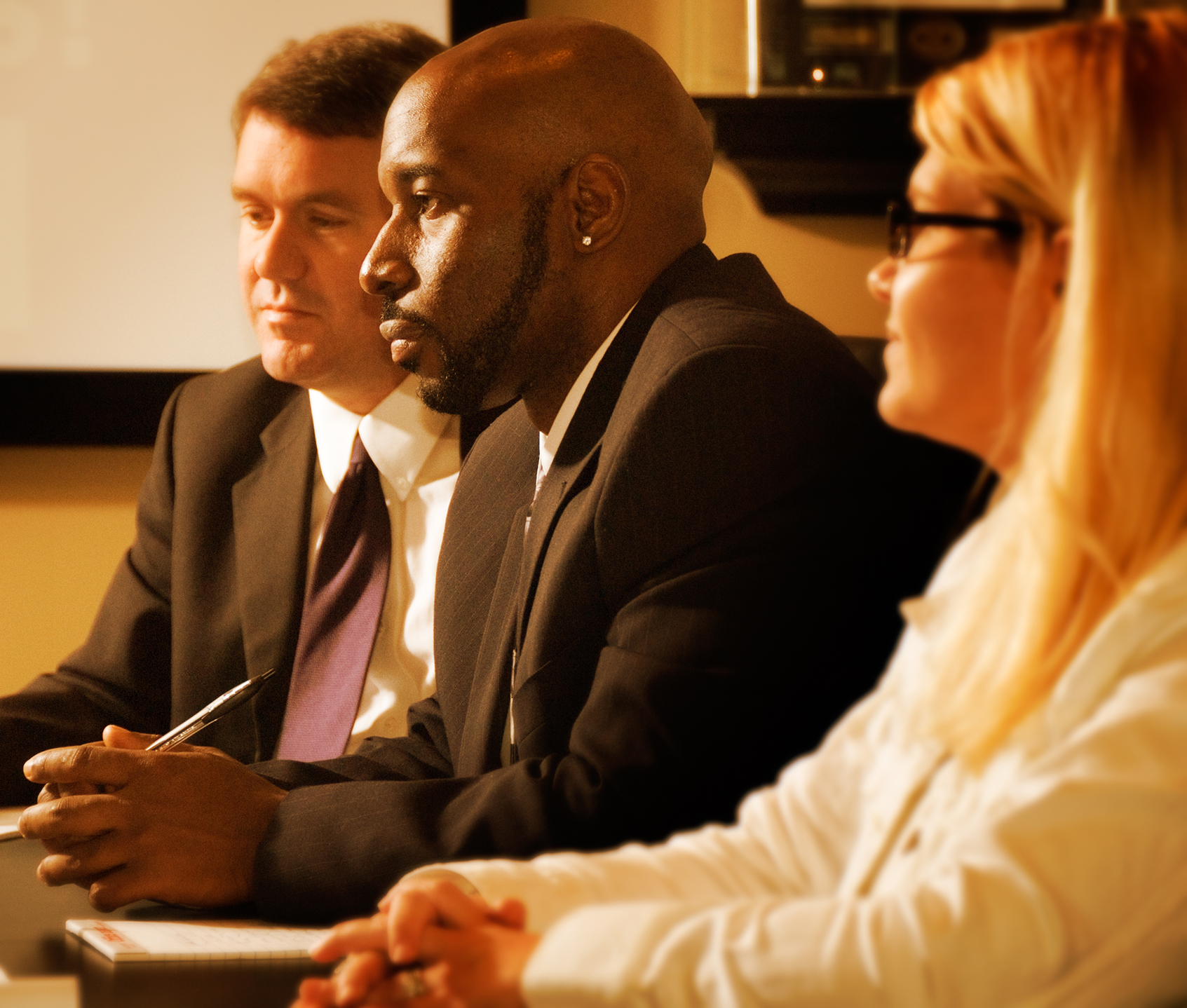 [Speaker Notes: 3. c
Talk about Lighting Direction]
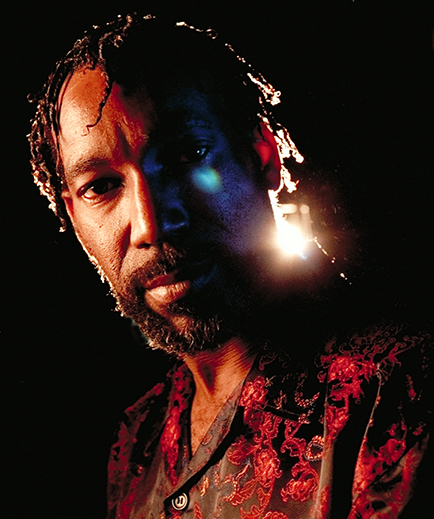 [Speaker Notes: 3. c]
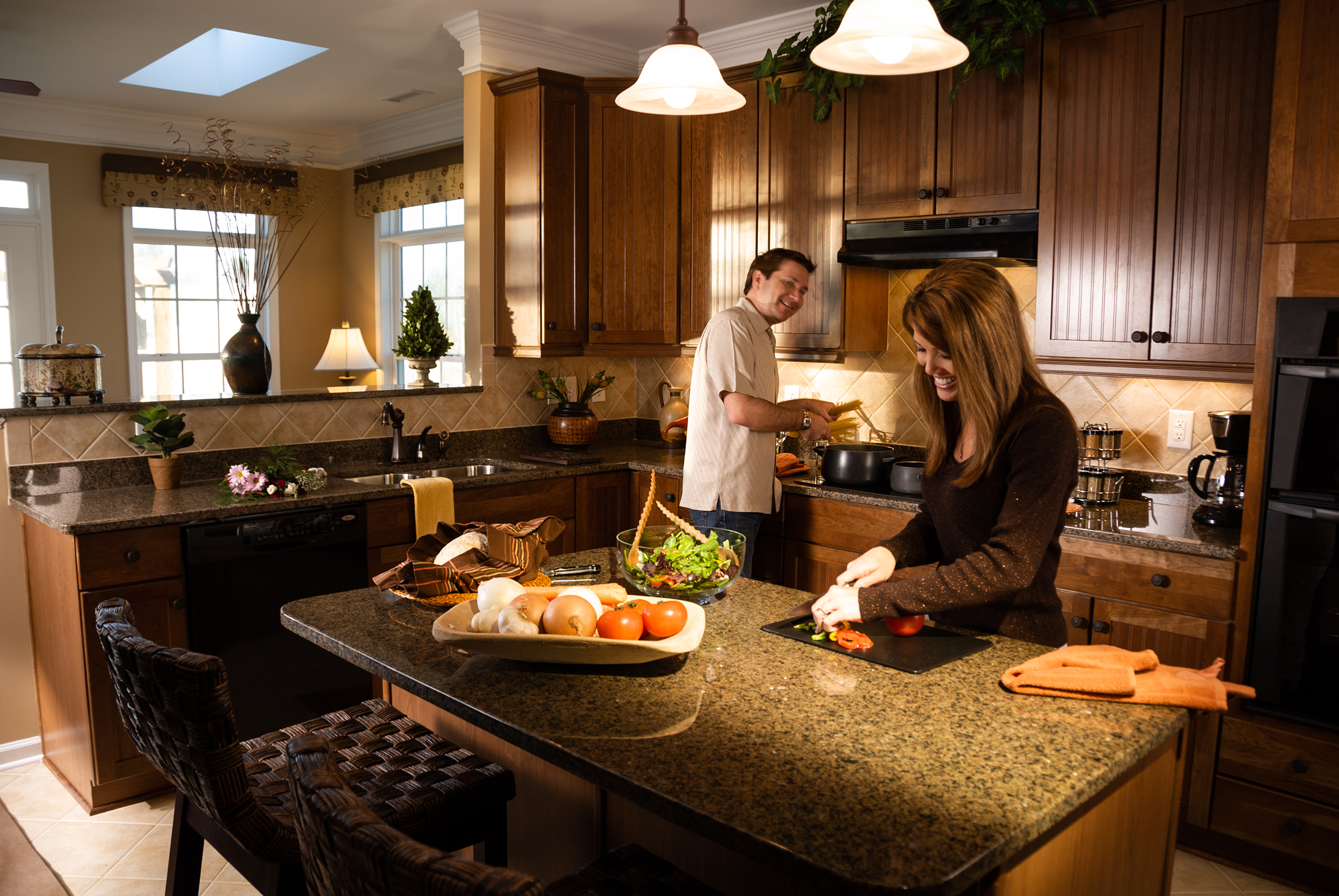 [Speaker Notes: 3. c]
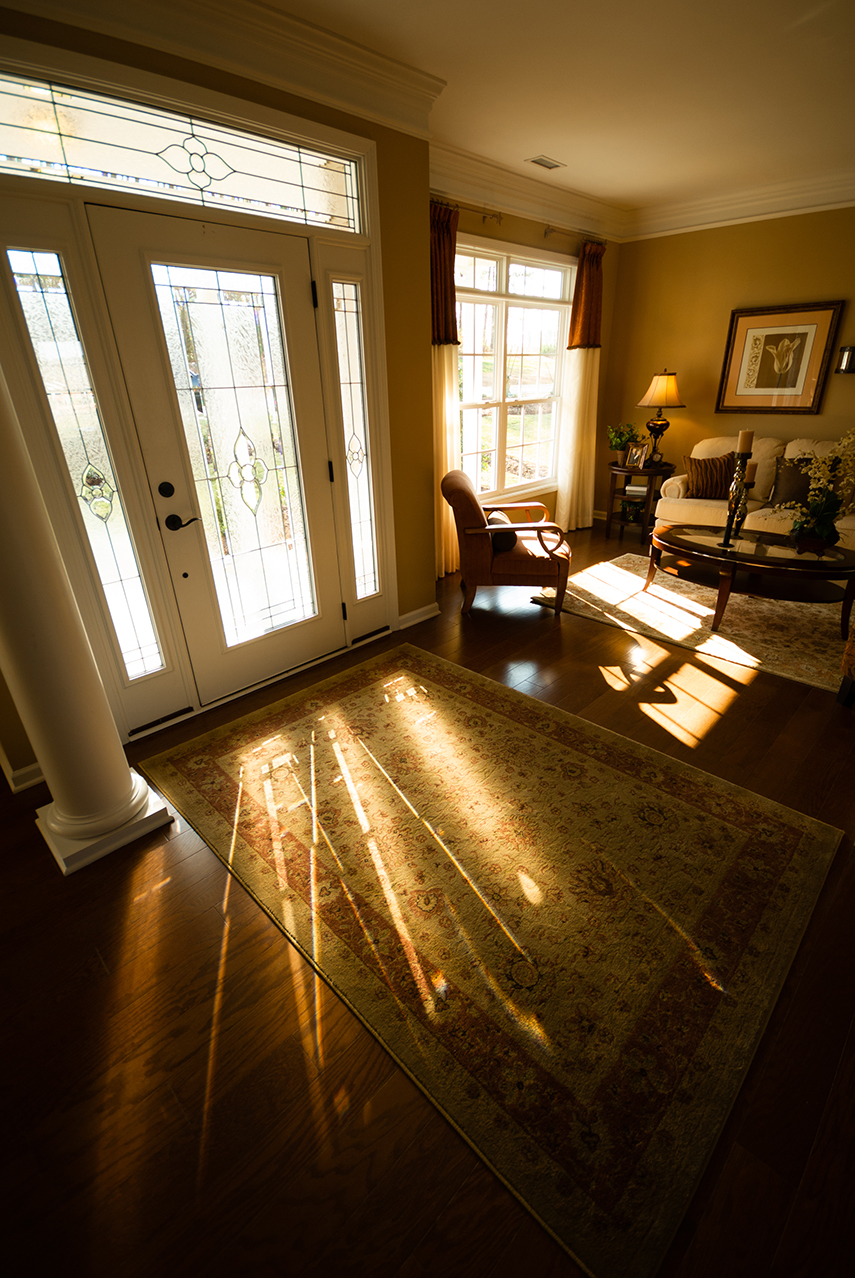 [Speaker Notes: 3. c]
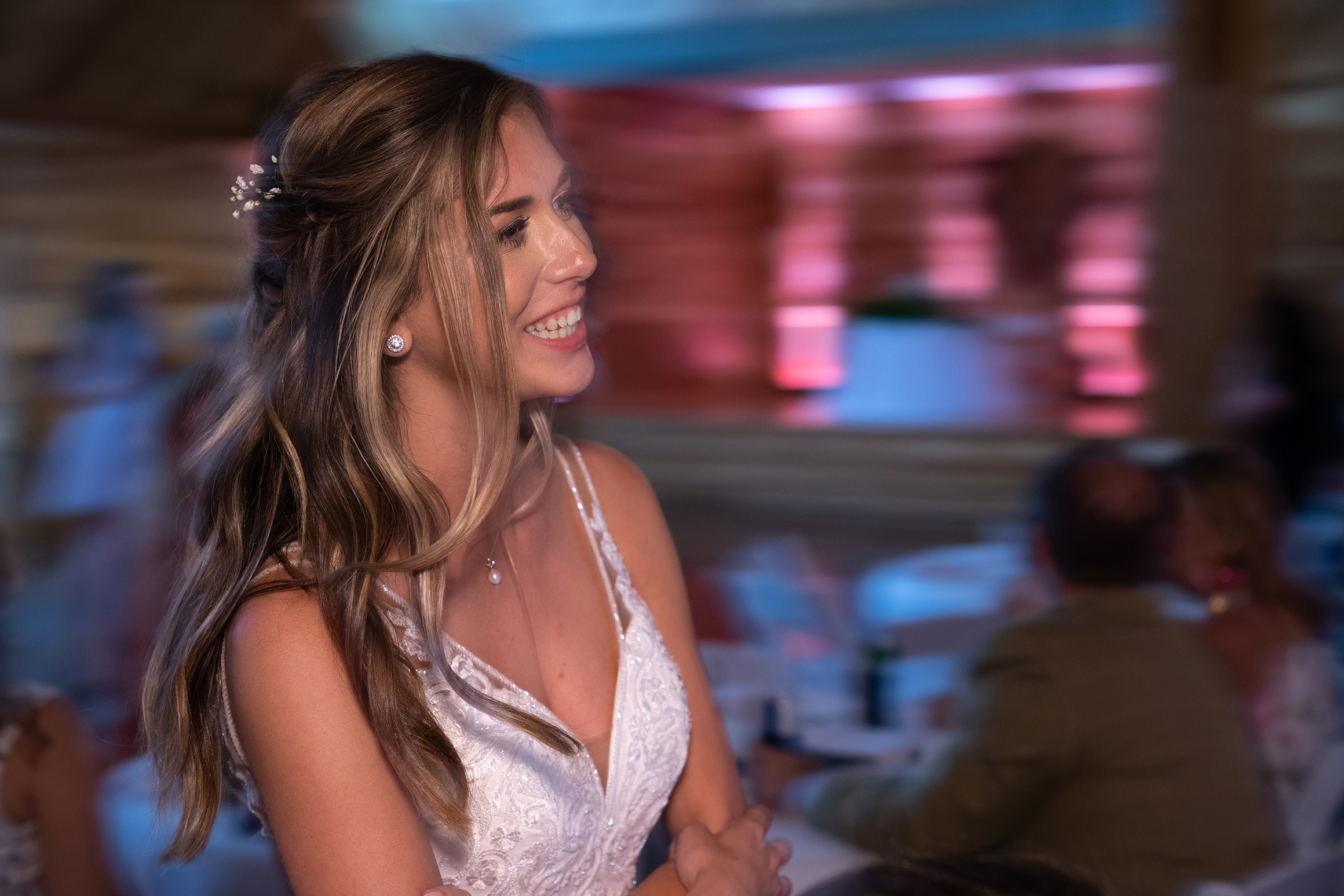 [Speaker Notes: 3. c]
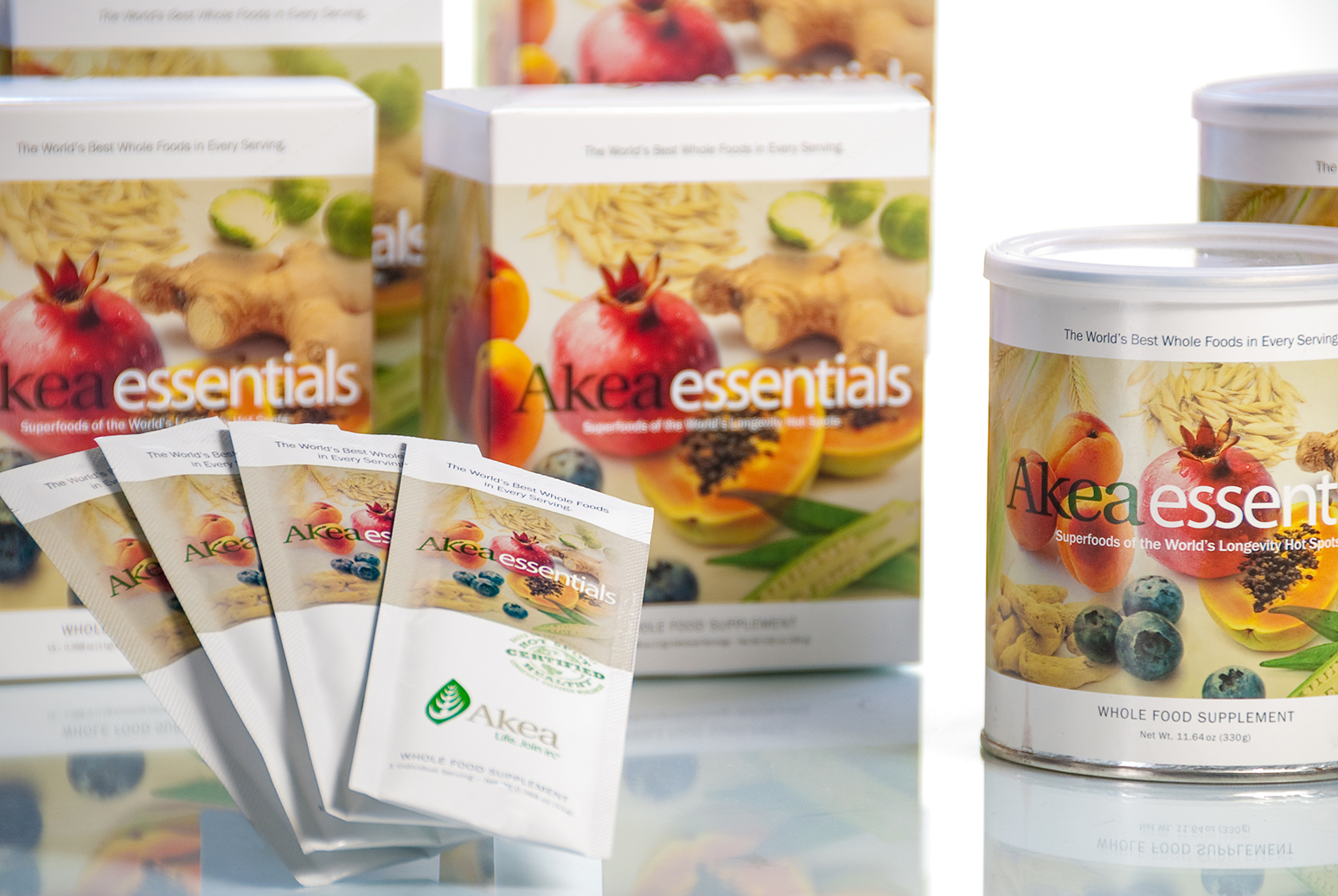 Reflectivity
[Speaker Notes: 3. d]
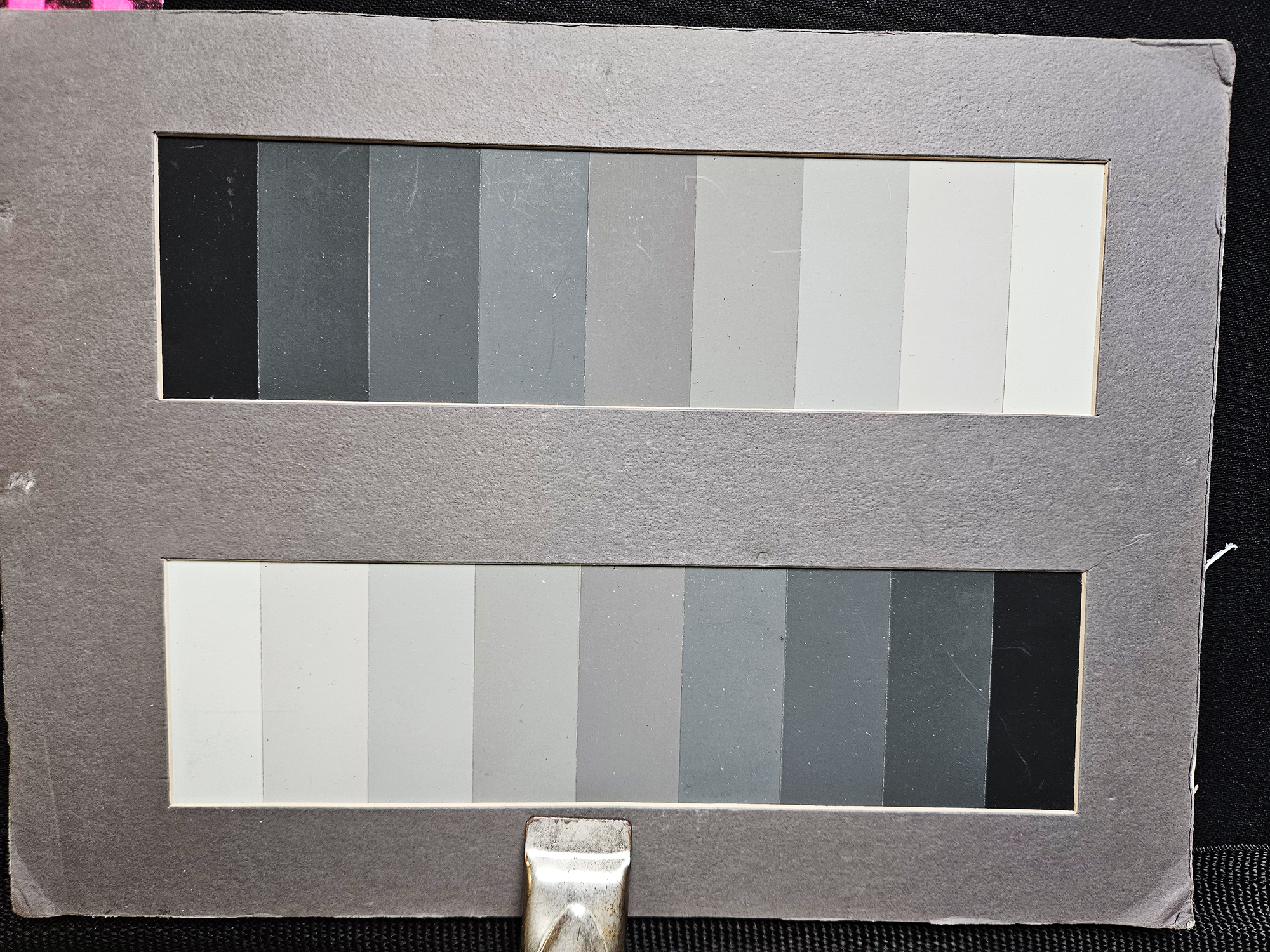 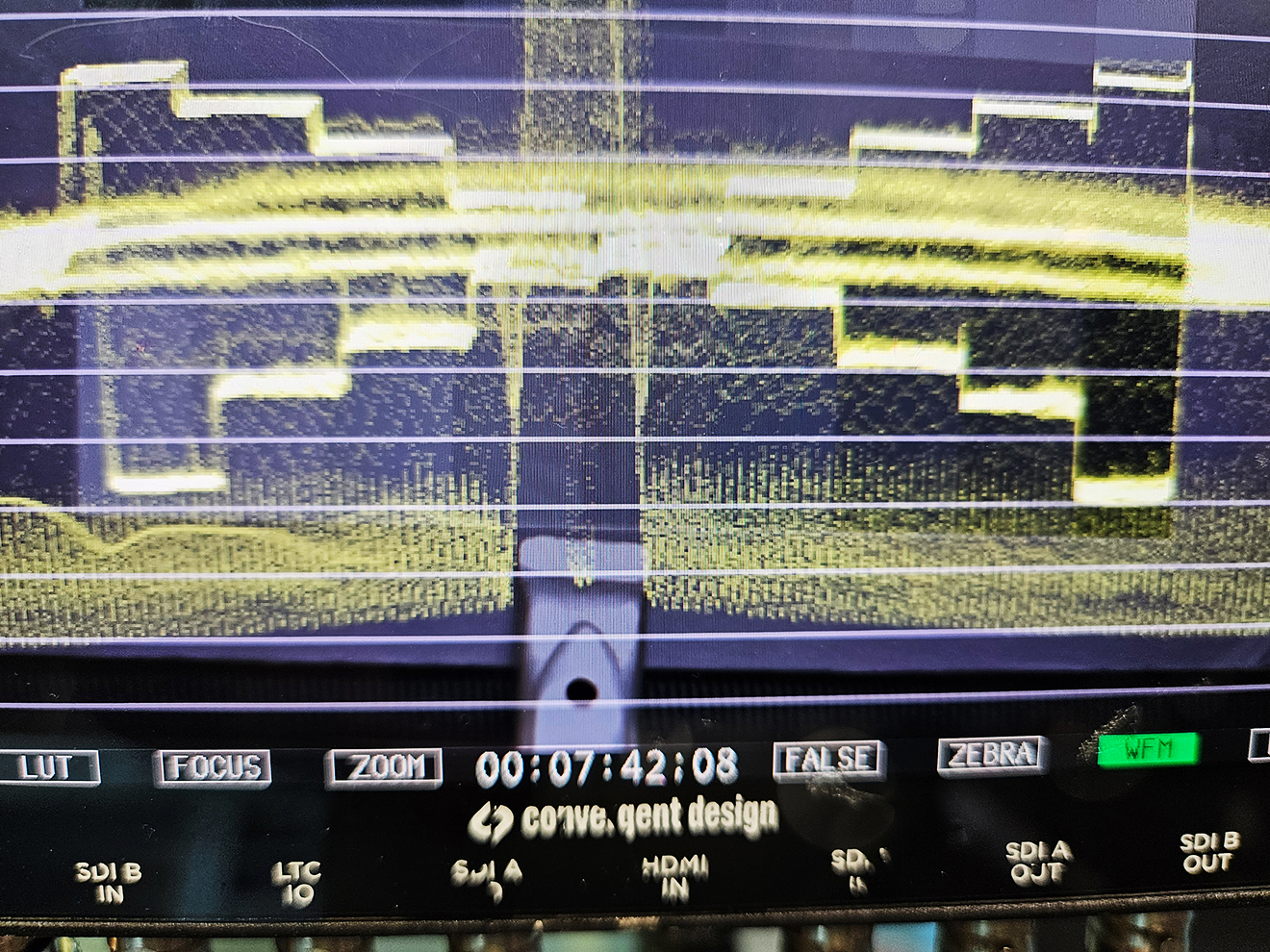 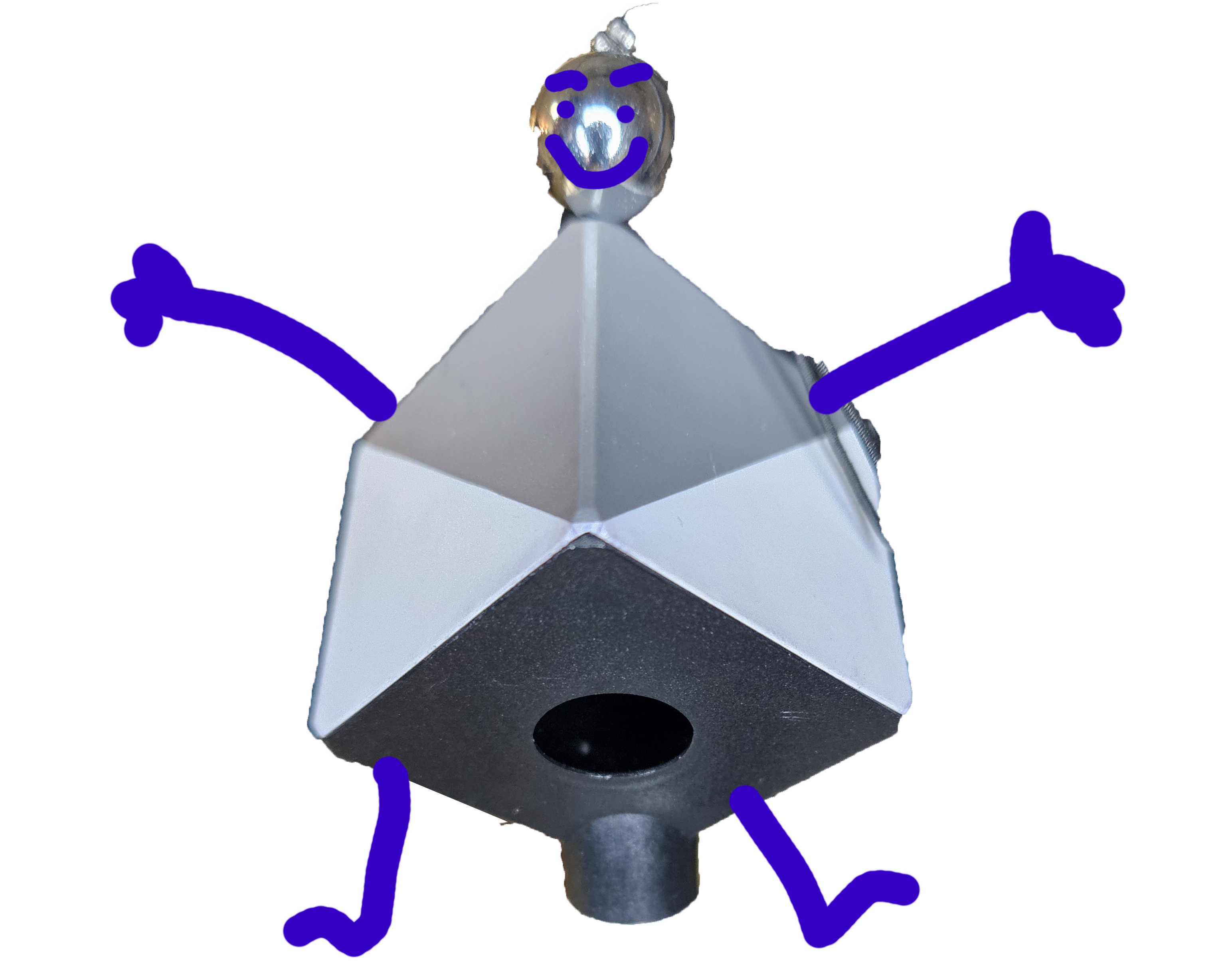 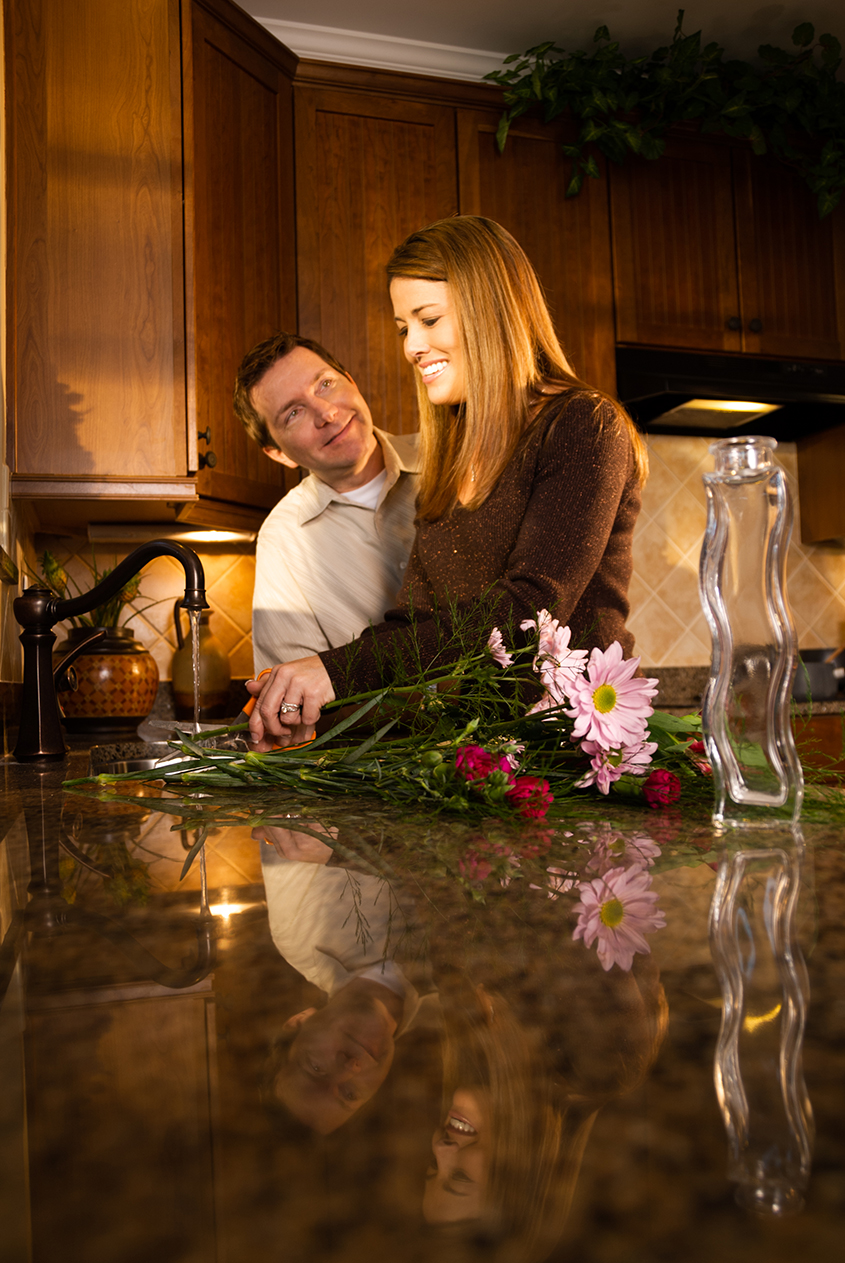 [Speaker Notes: 3. d]
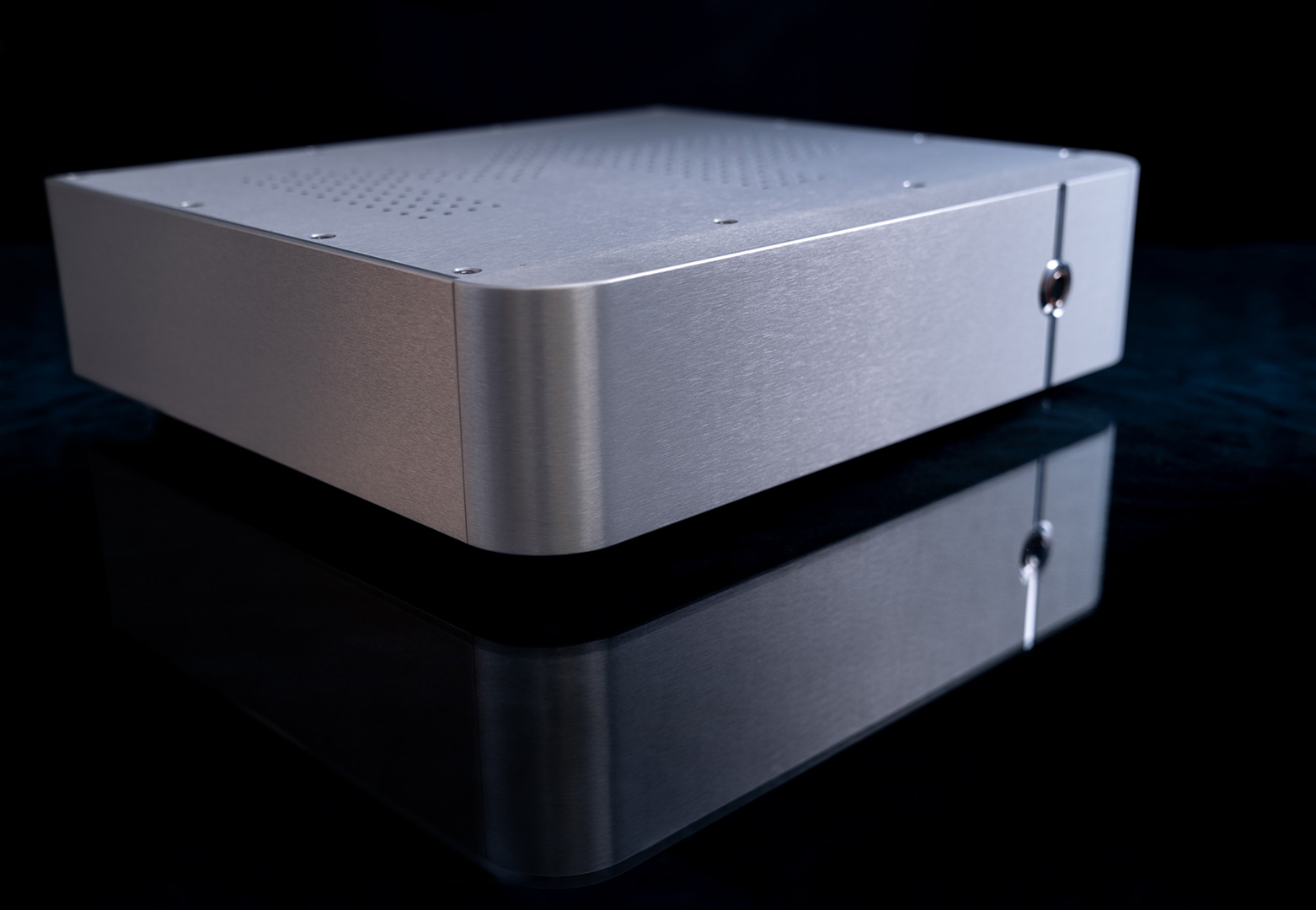 [Speaker Notes: 3. d]
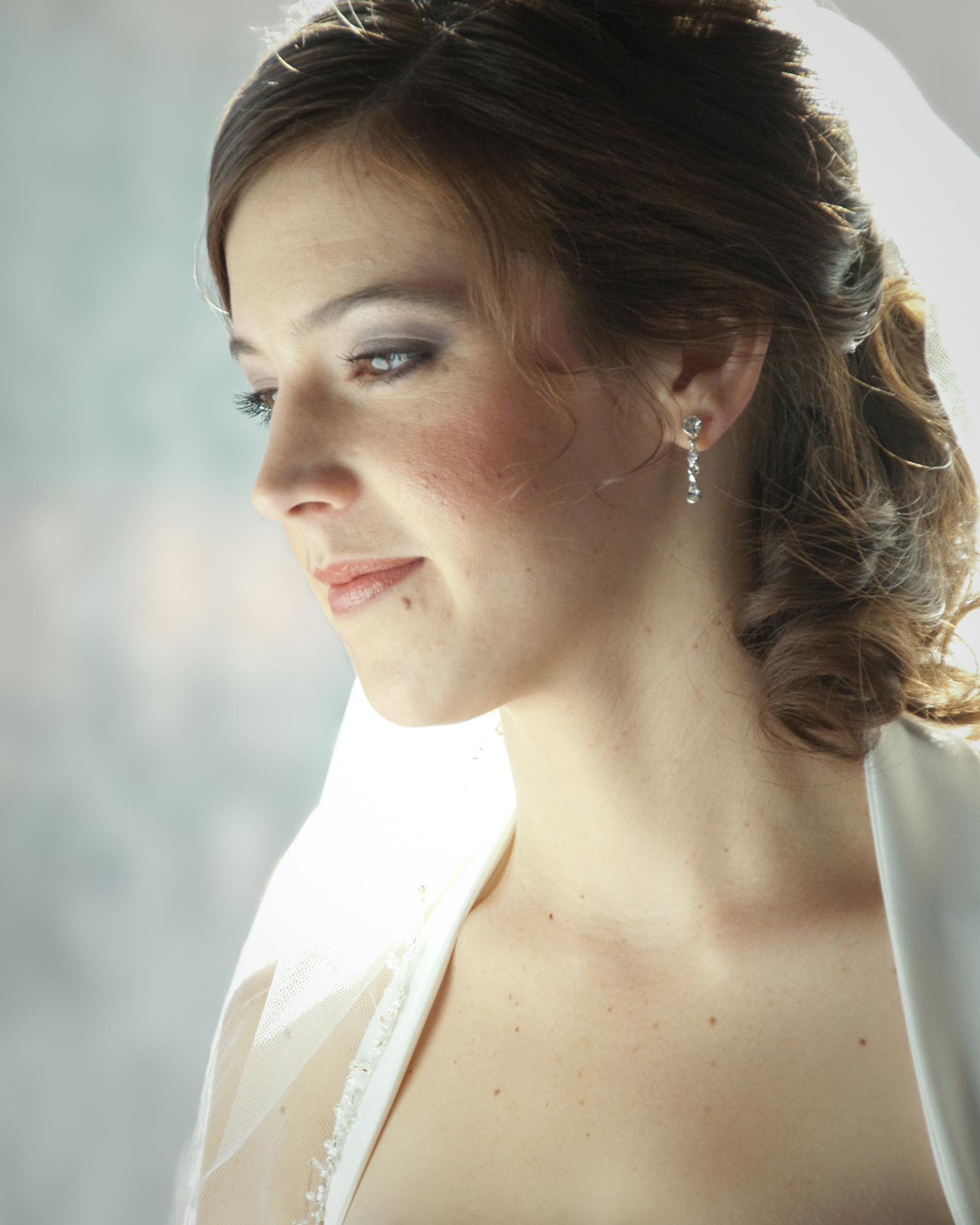 Broadness/Diffusion
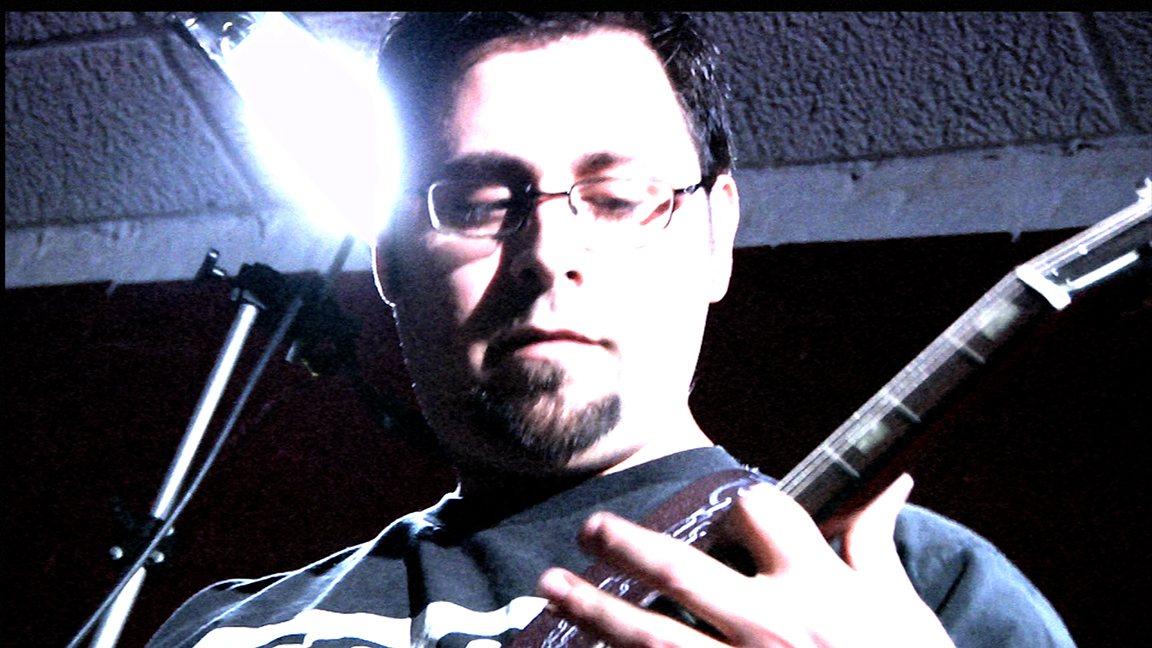 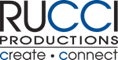 [Speaker Notes: 3. e]
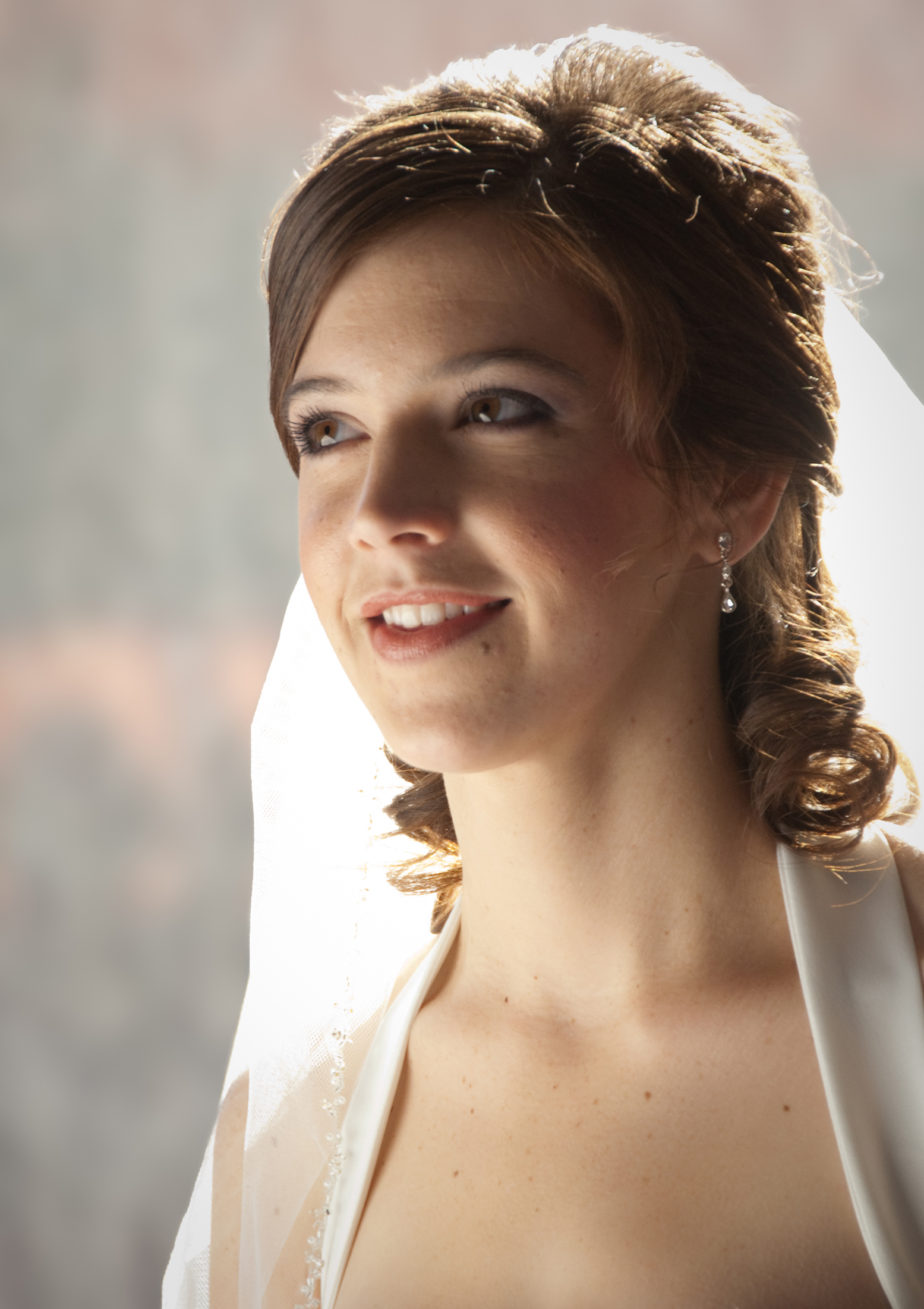 [Speaker Notes: 3. e]
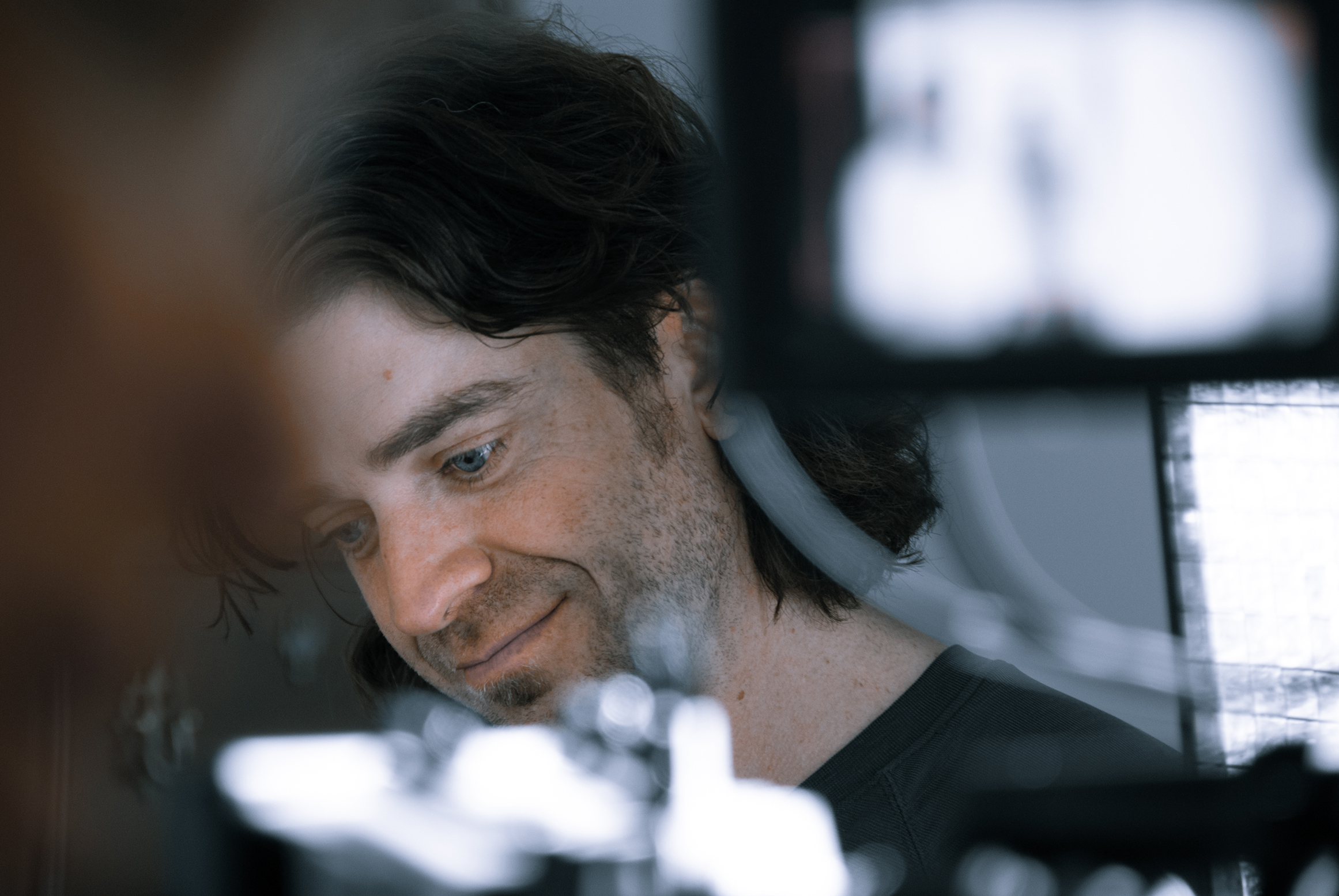 [Speaker Notes: 3. e]
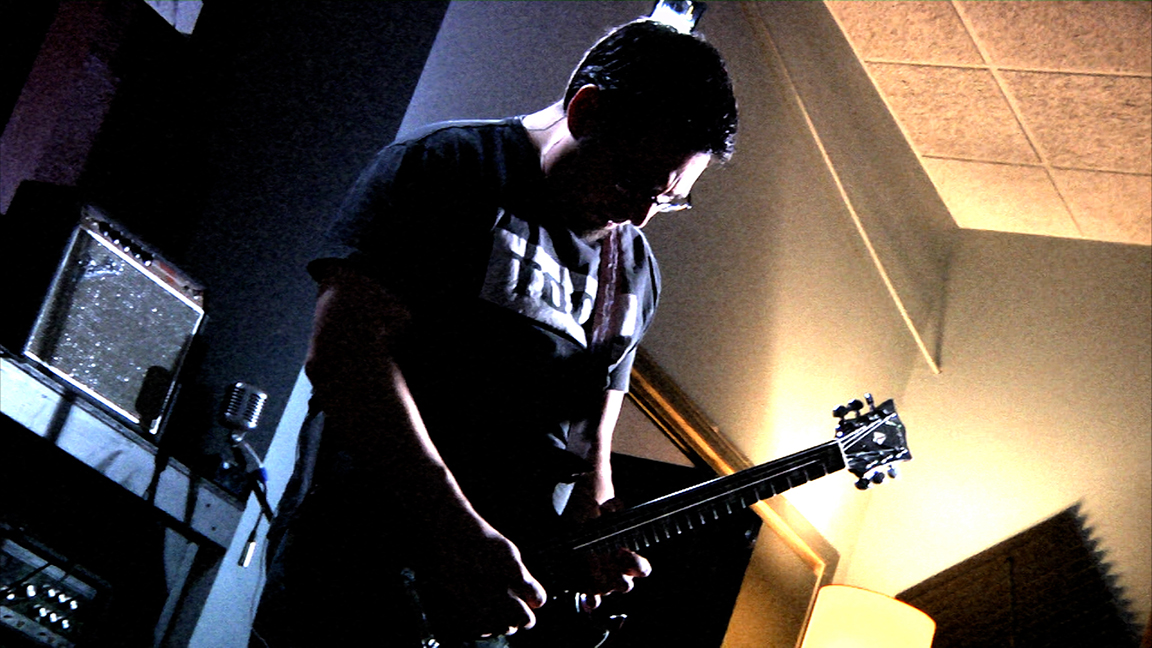 [Speaker Notes: 3. e]
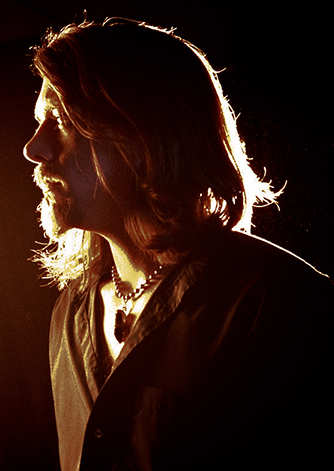 [Speaker Notes: 3. e]
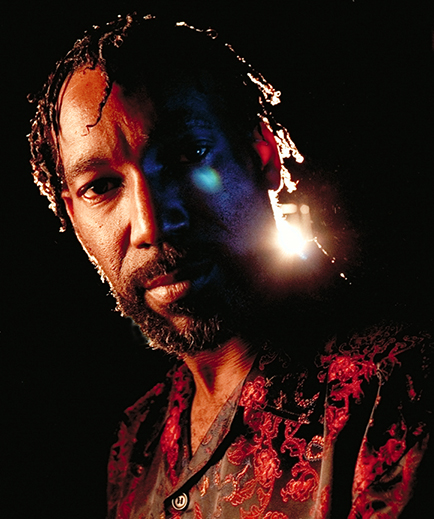 [Speaker Notes: 3. e]